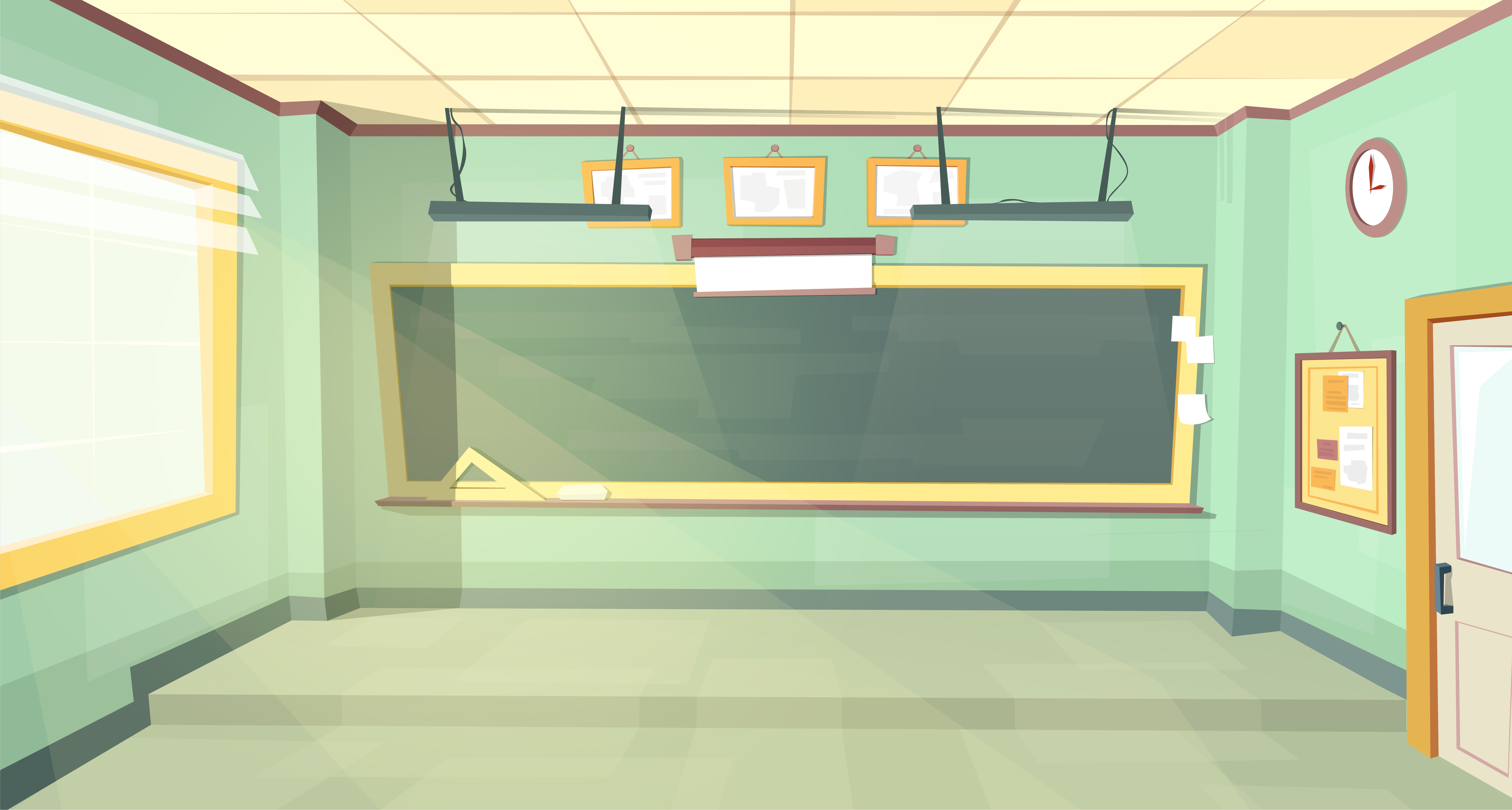 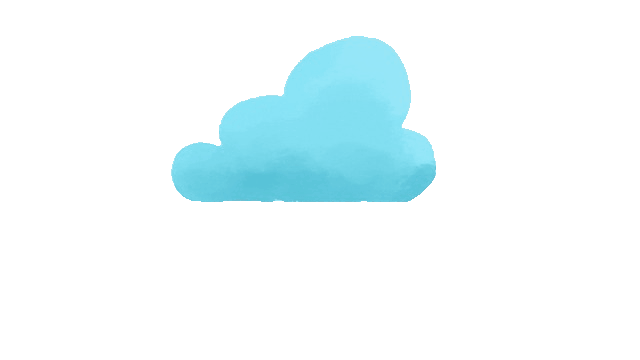 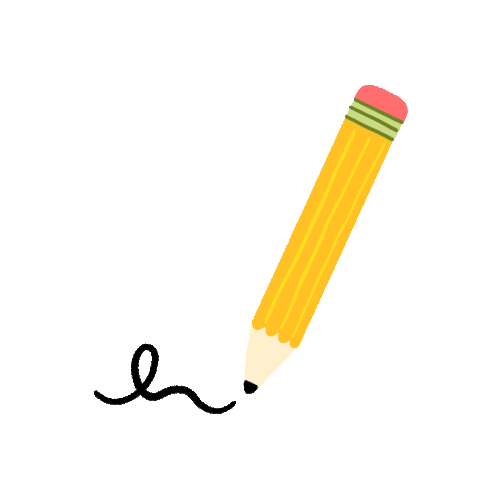 TRƯỜNG TIỂU HỌC ÁI MỘ A
Bài giảng điện tử Lớp 3
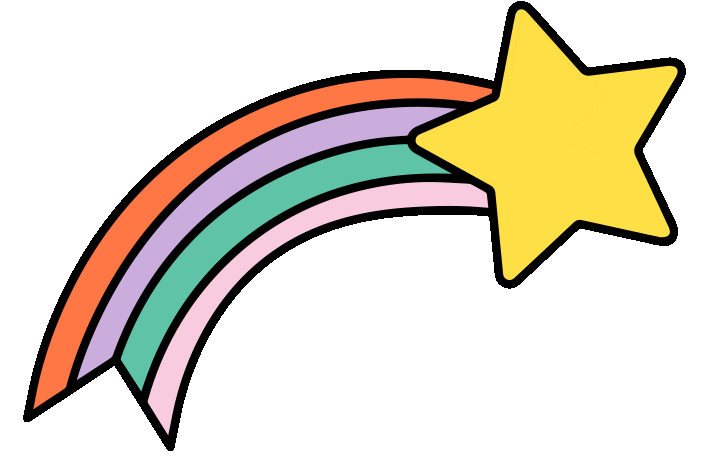 Môn: Toán
Môn: Toán
Bài: Bảng nhân 7 ( tiết 2)
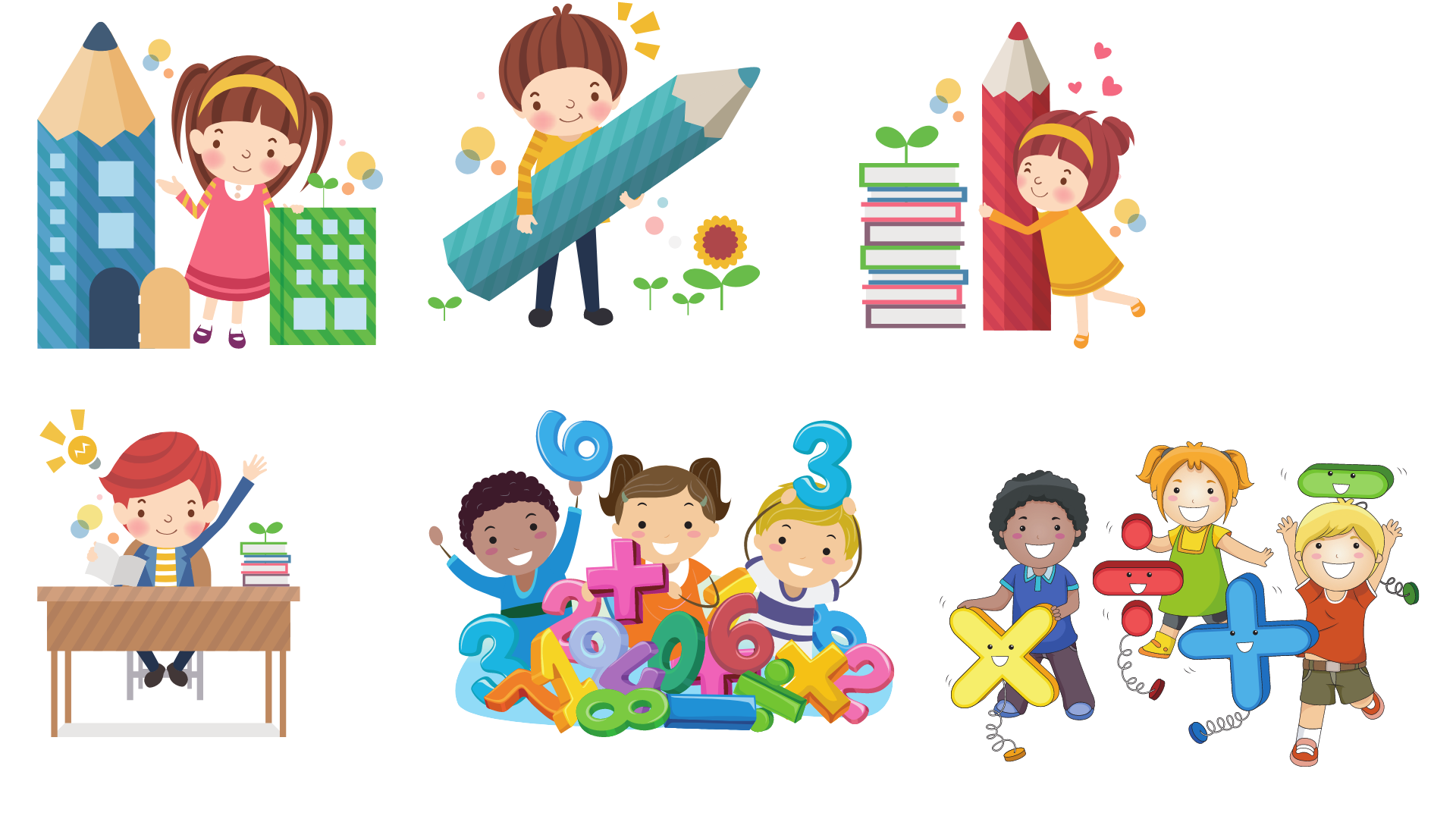 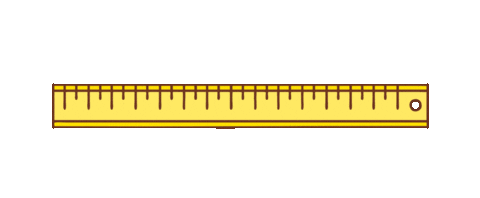 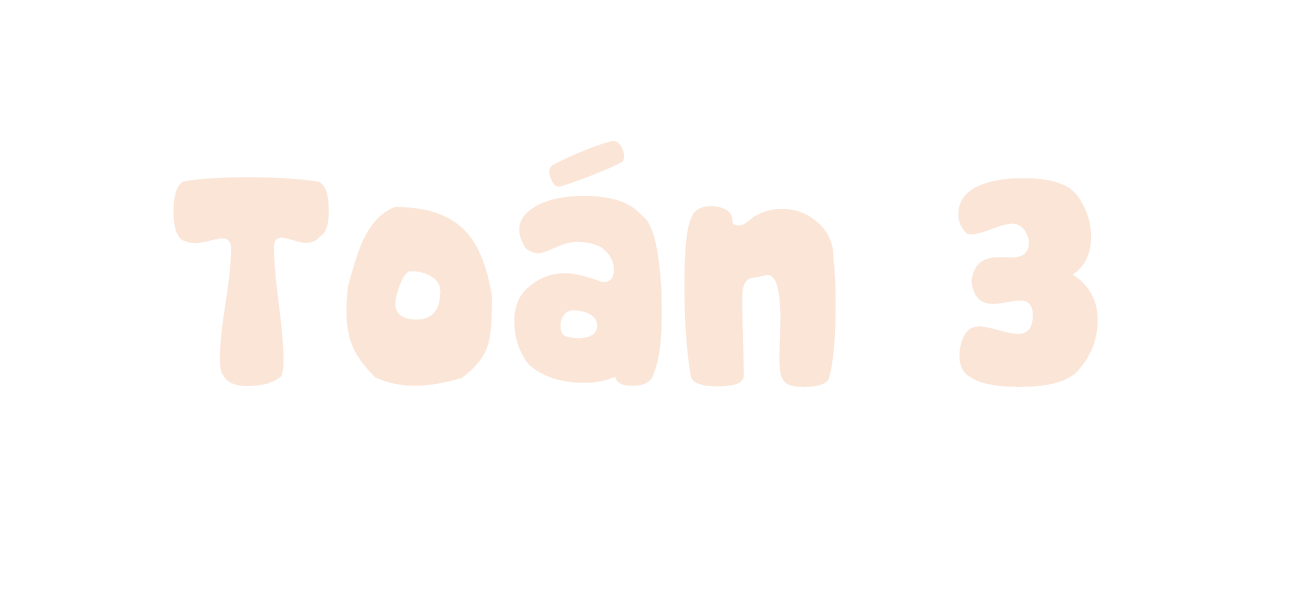 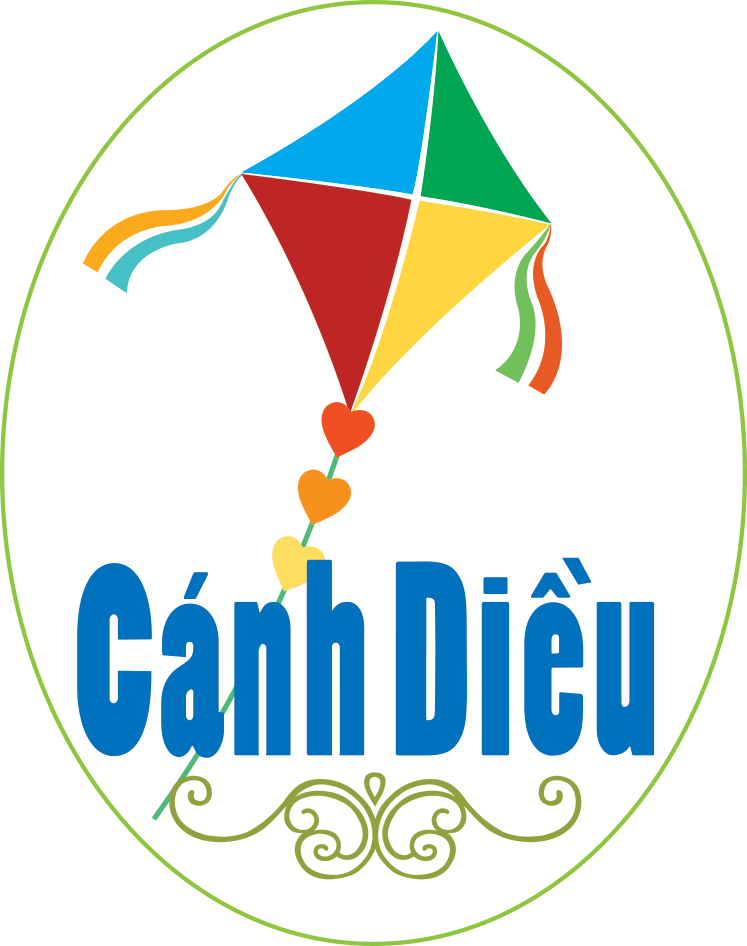 Bảng nhân 7 (tiết 2)
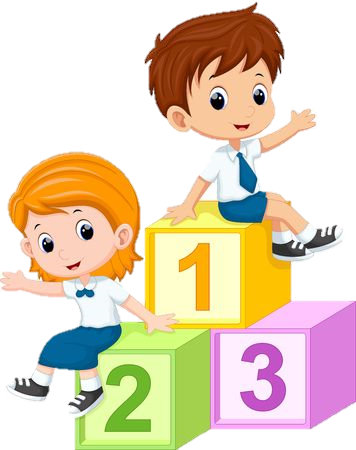 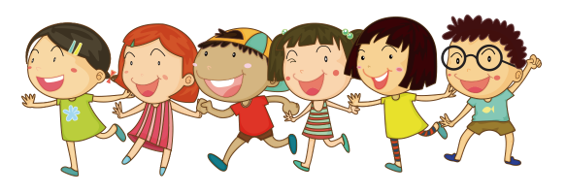 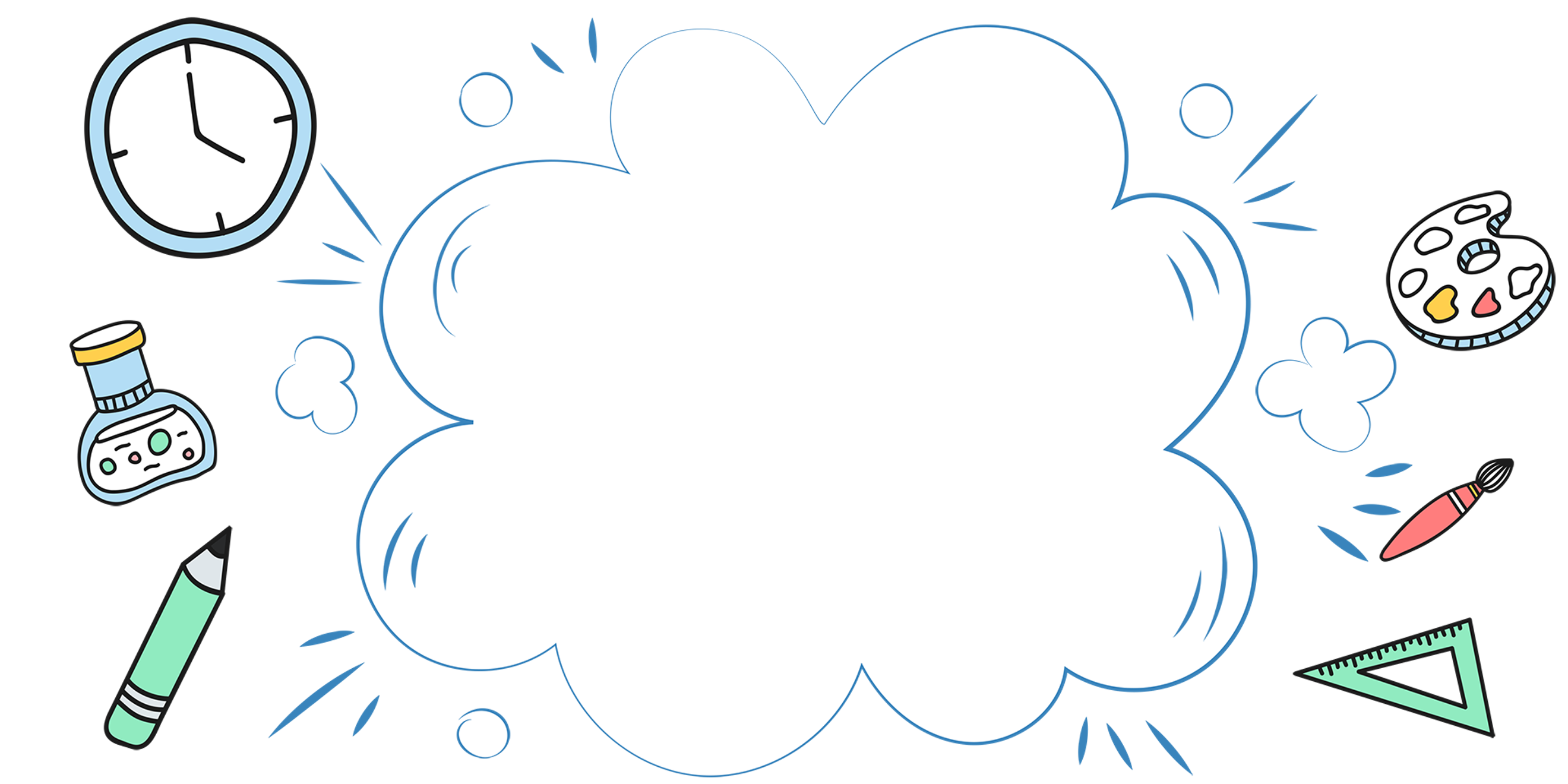 Khởi động
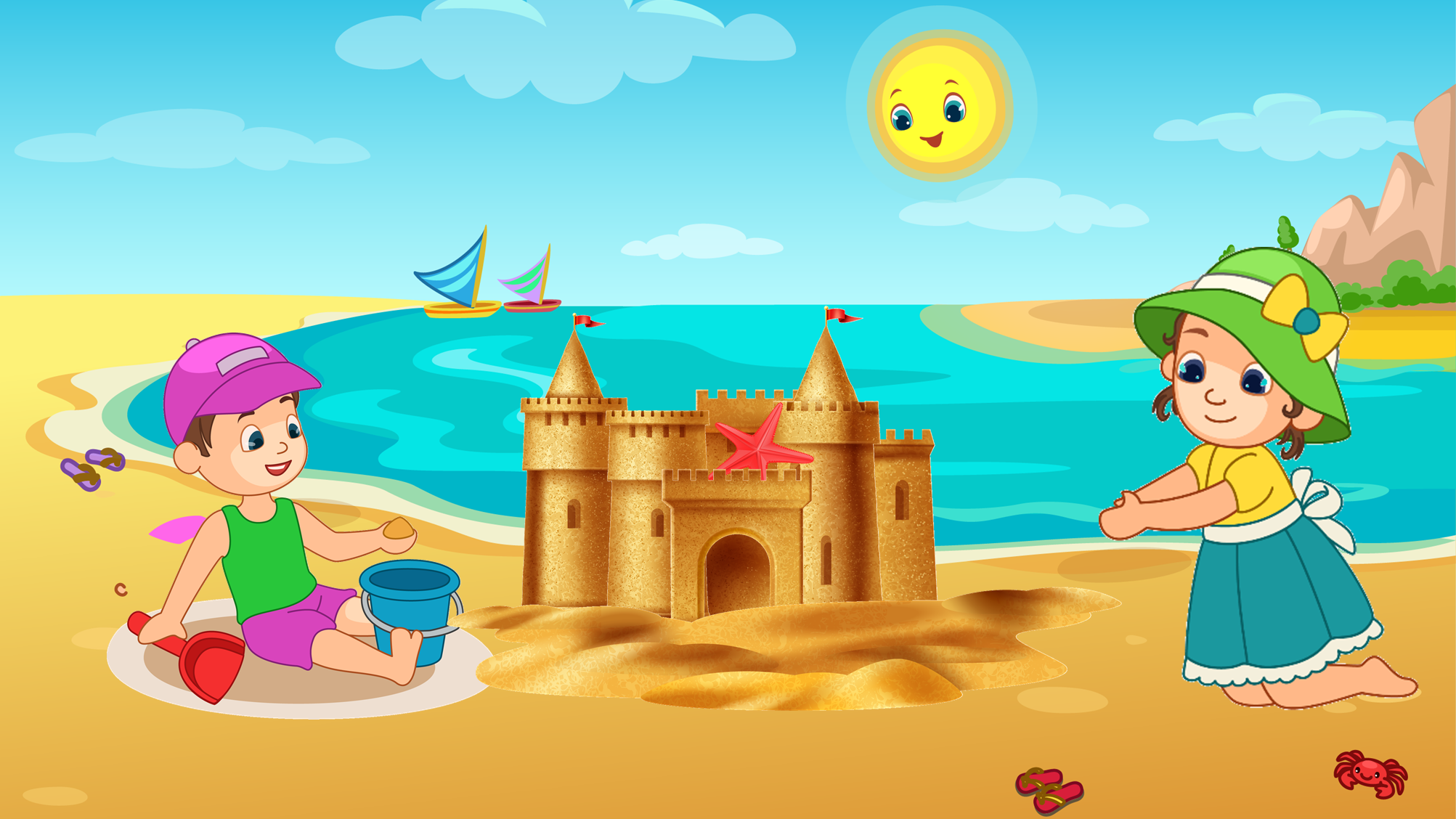 Xây lâu đài cát
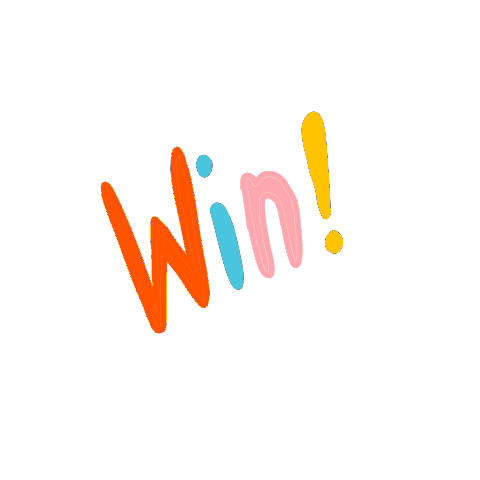 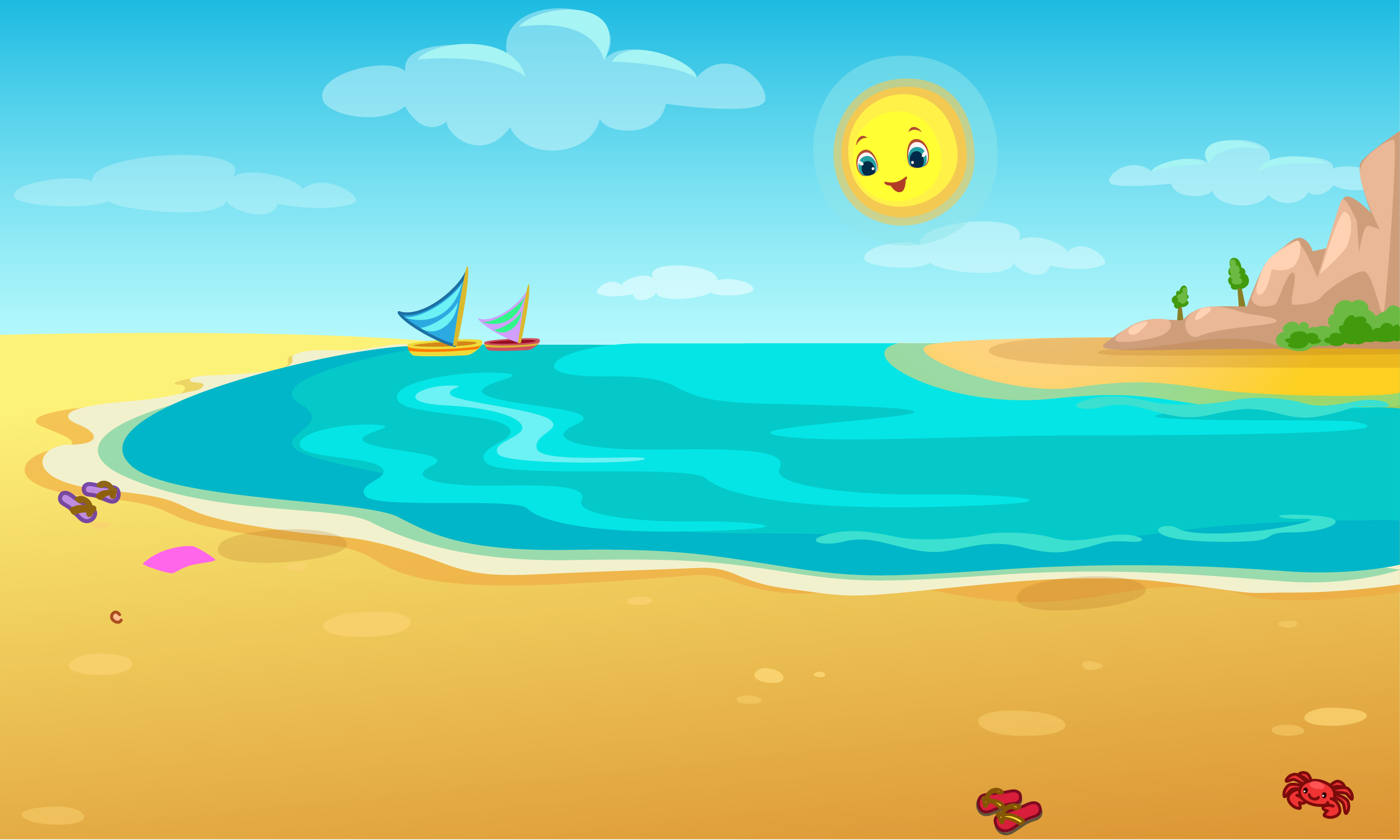 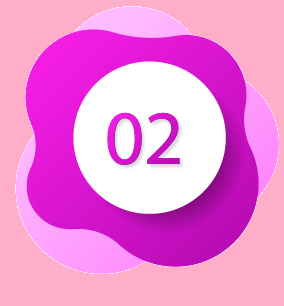 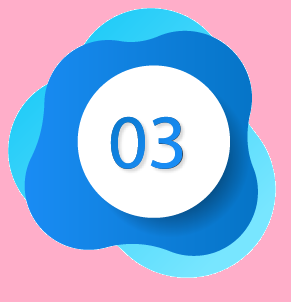 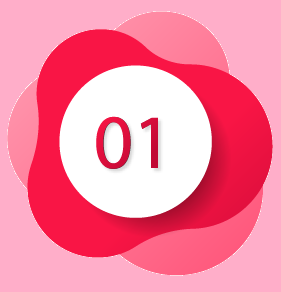 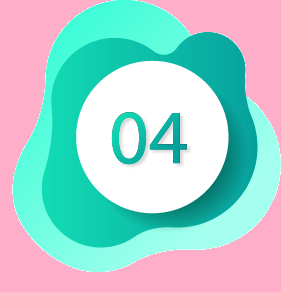 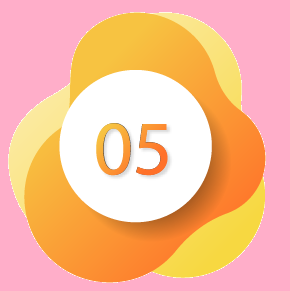 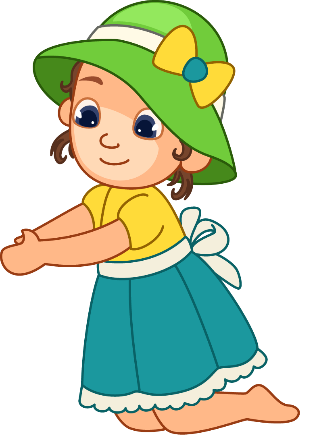 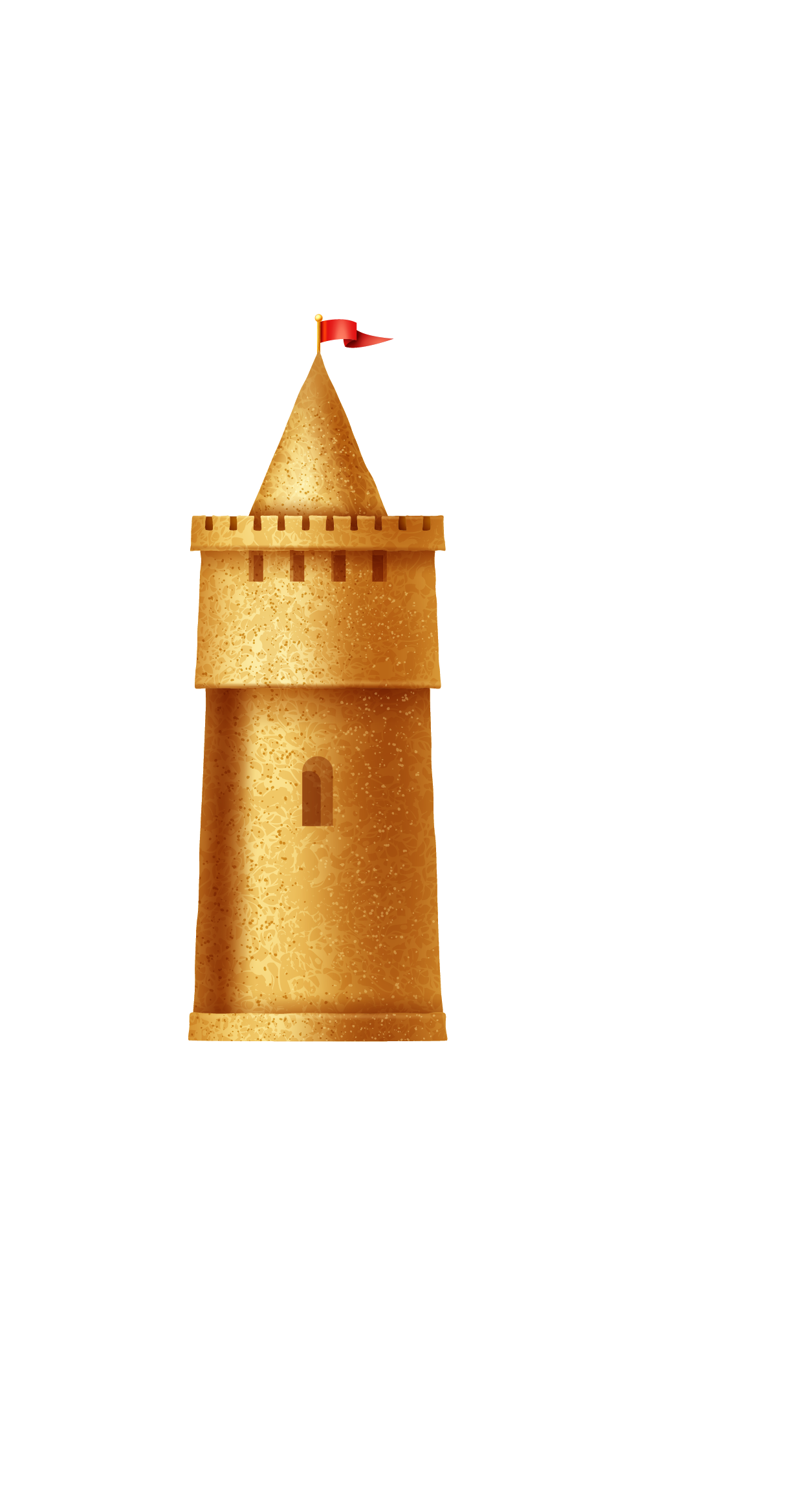 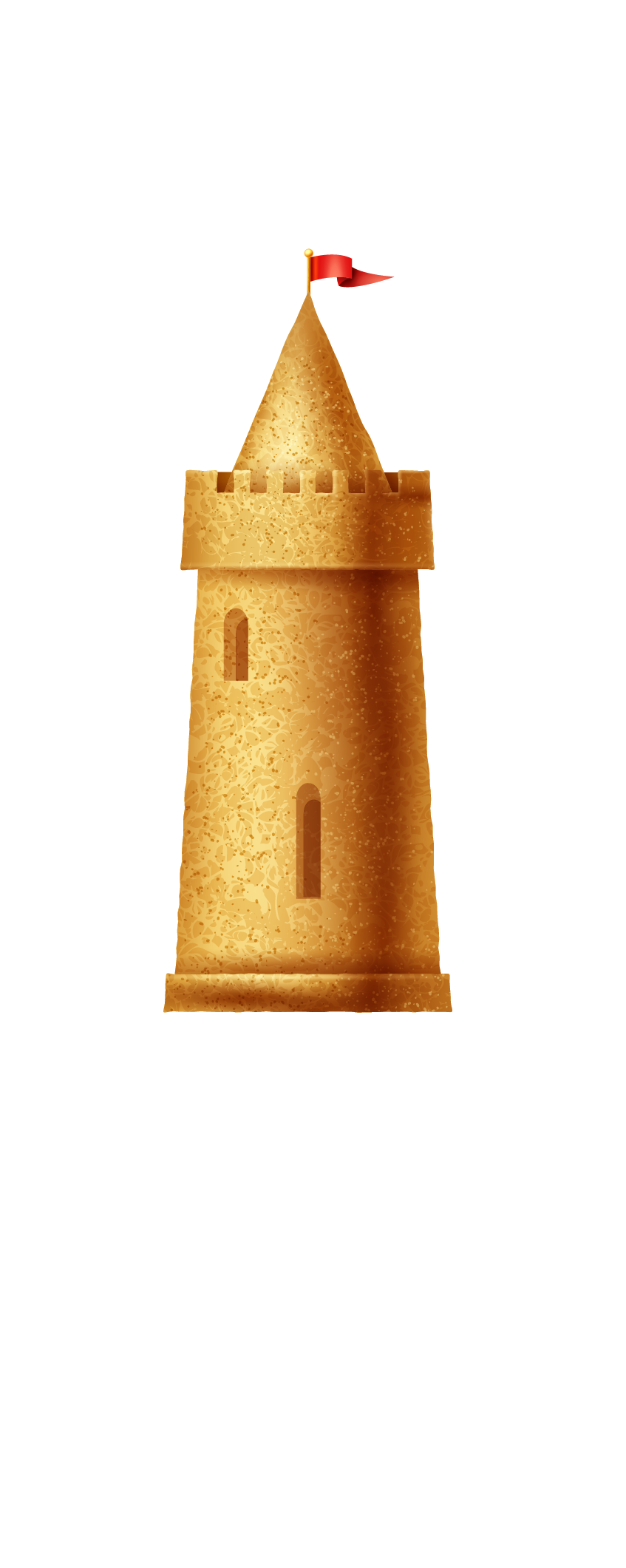 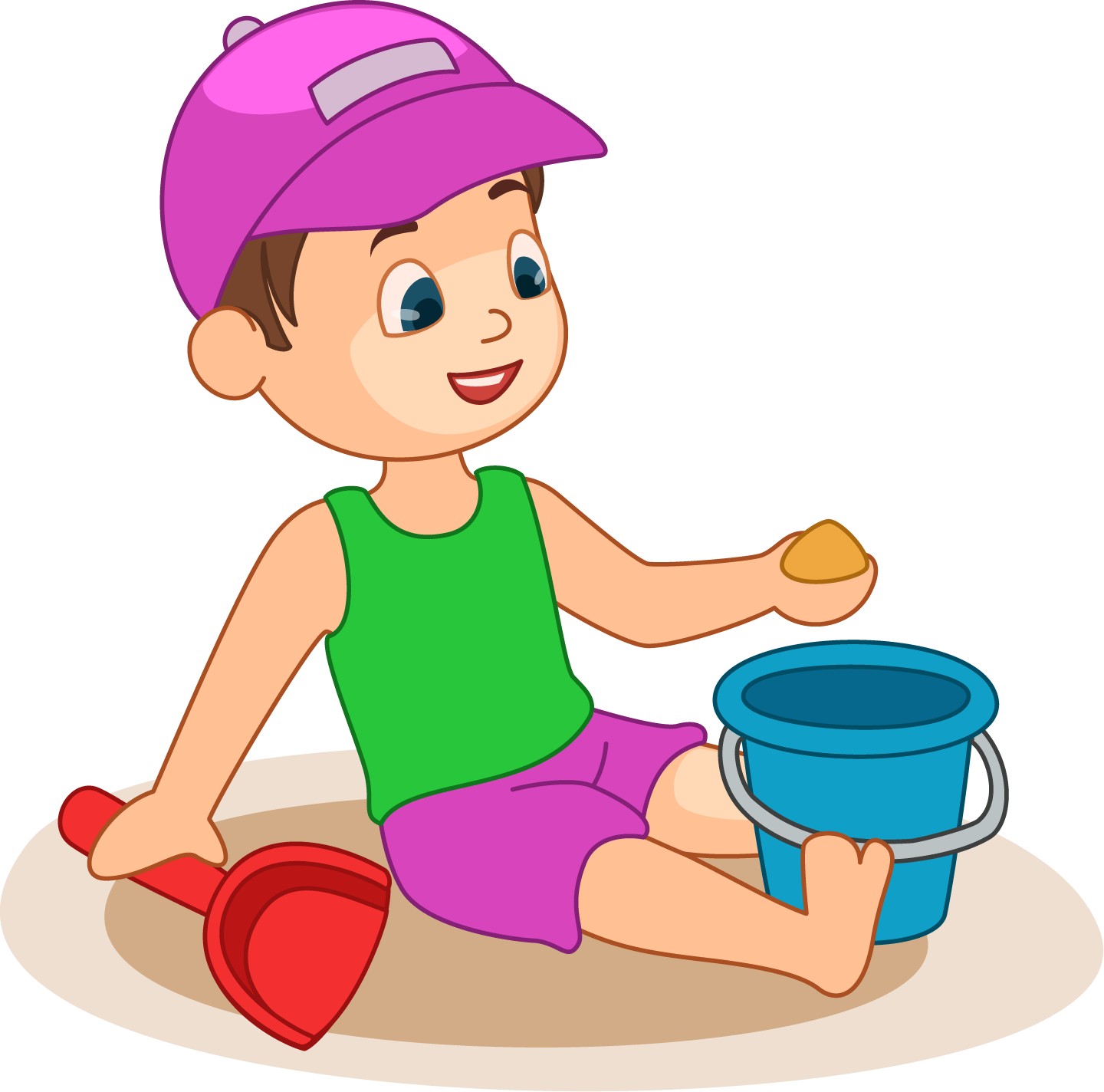 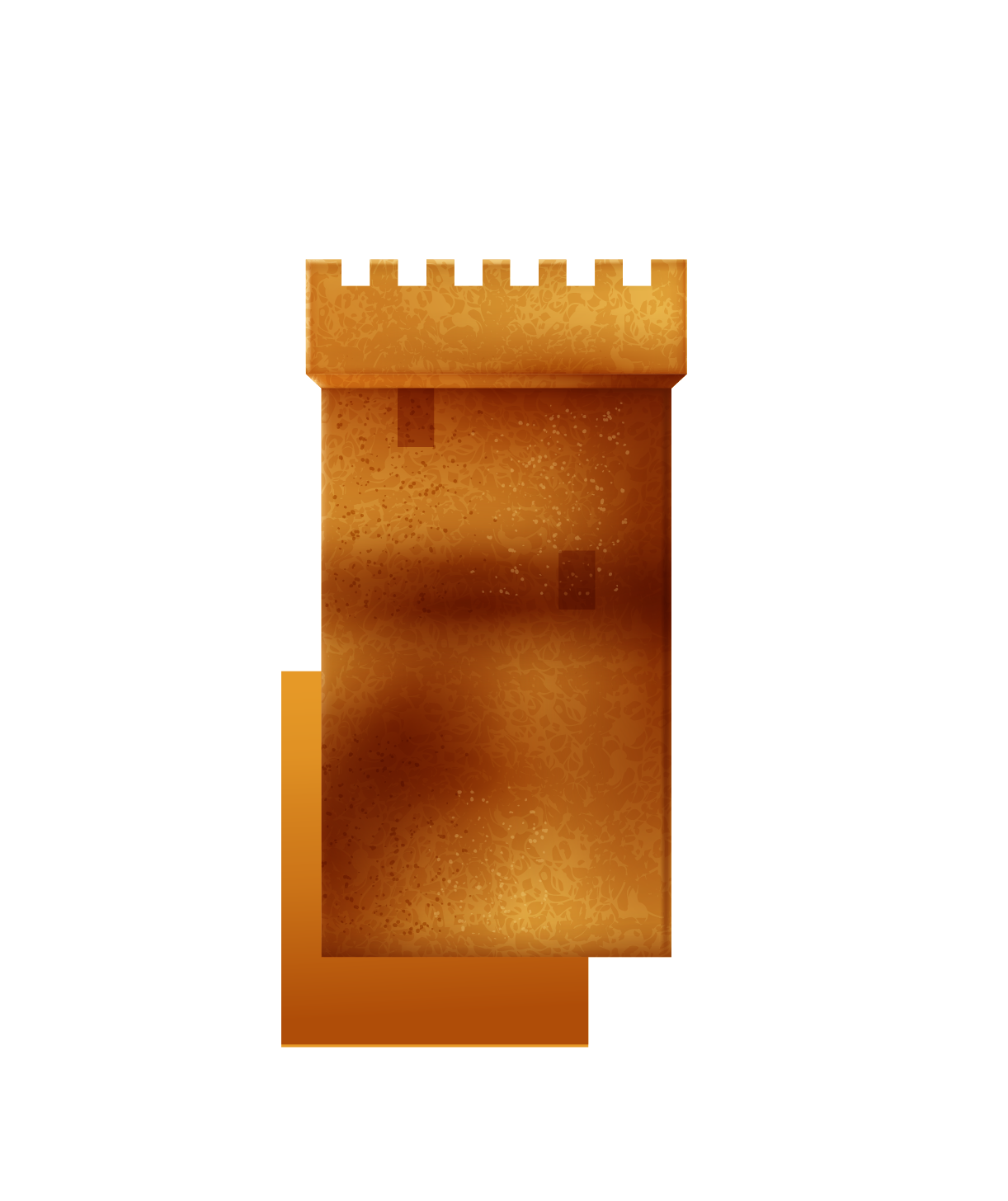 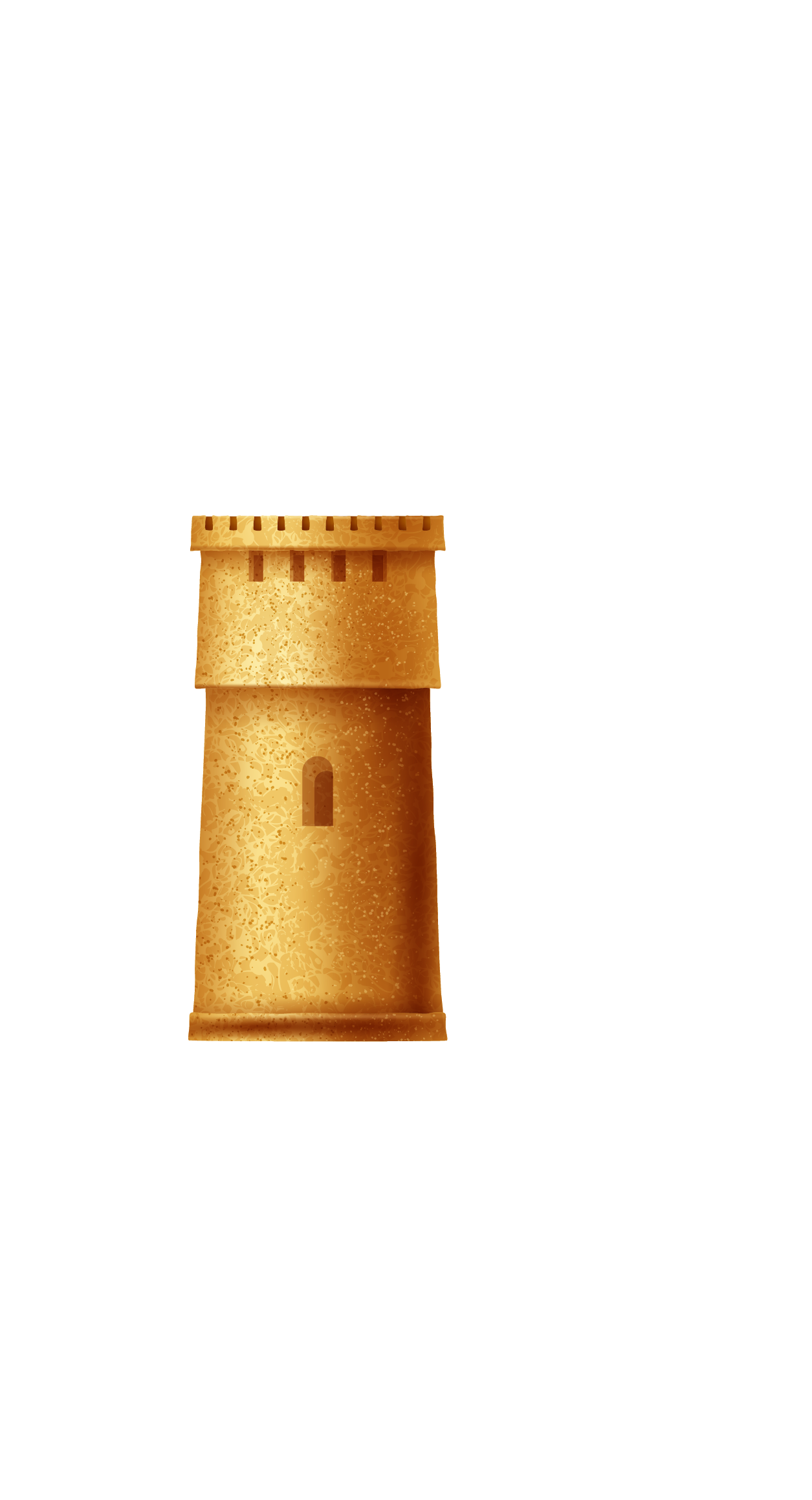 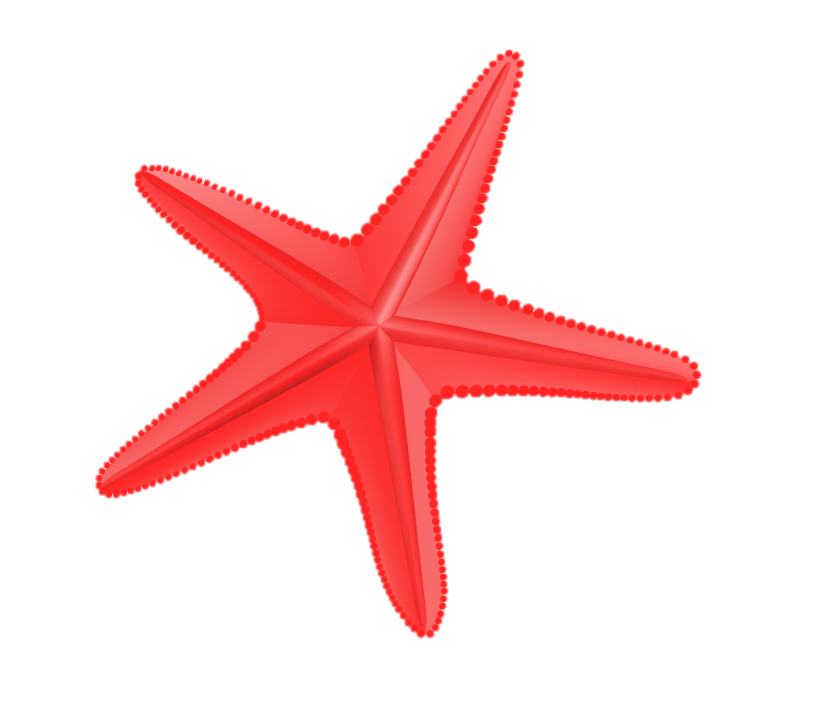 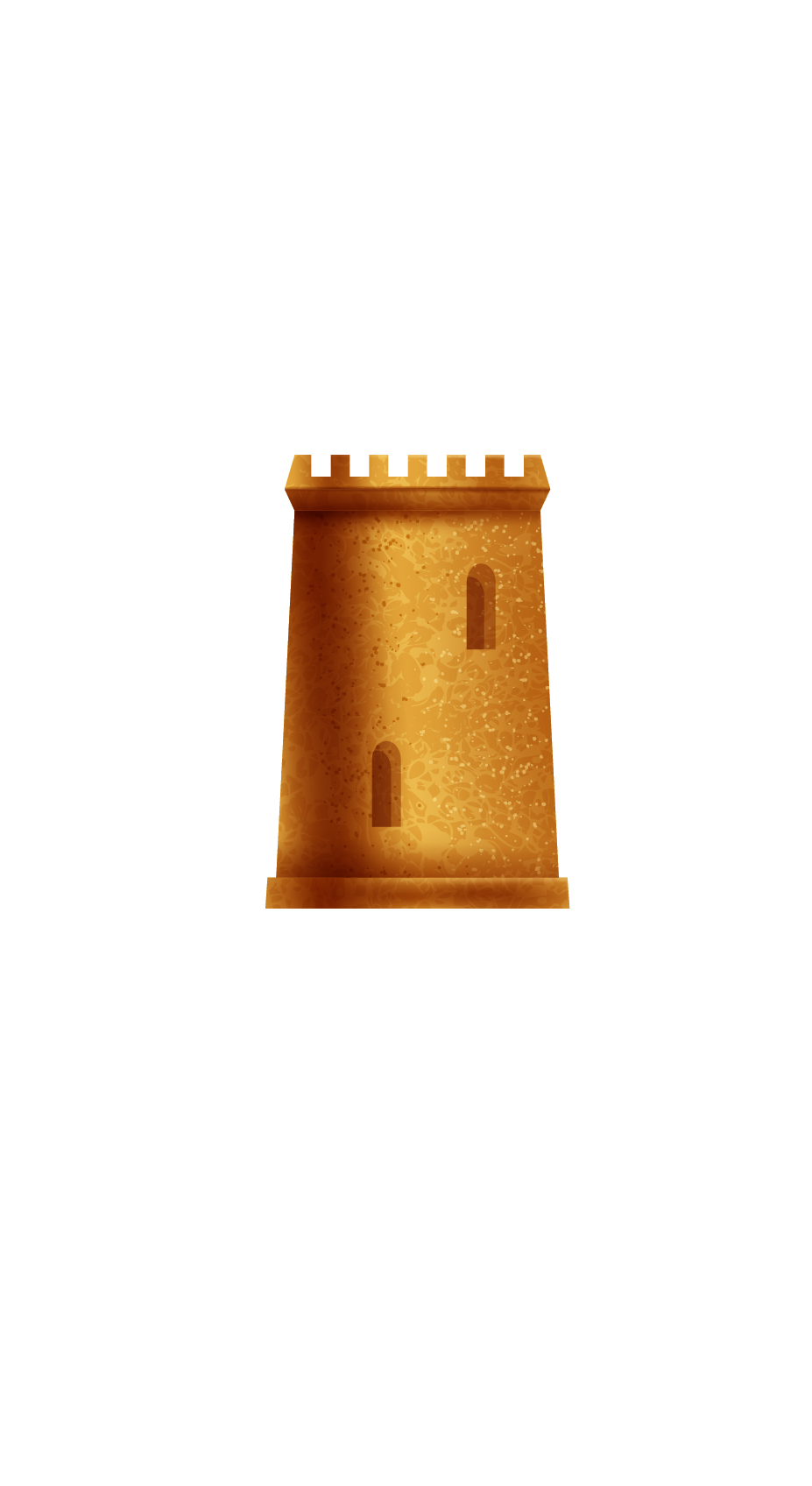 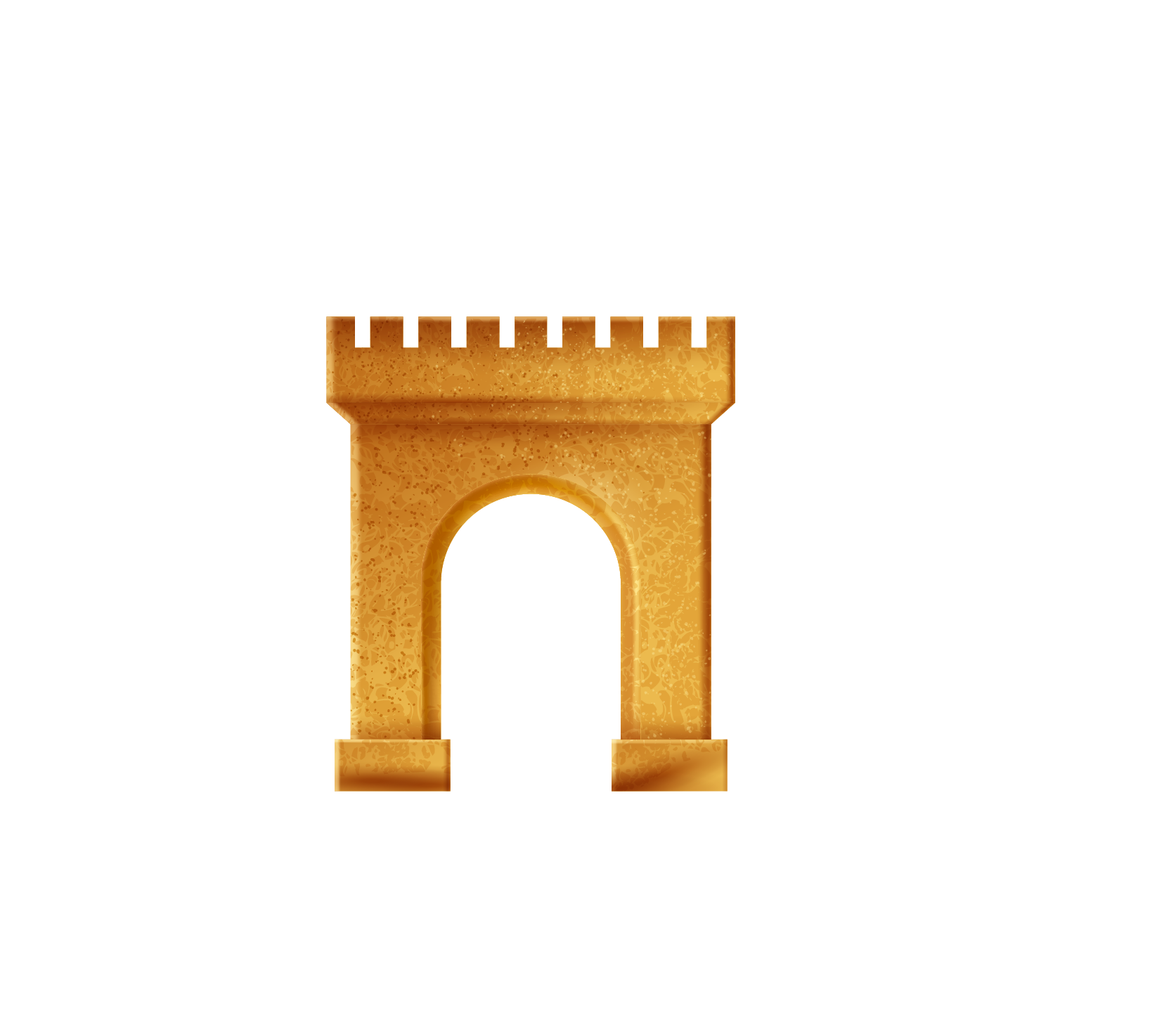 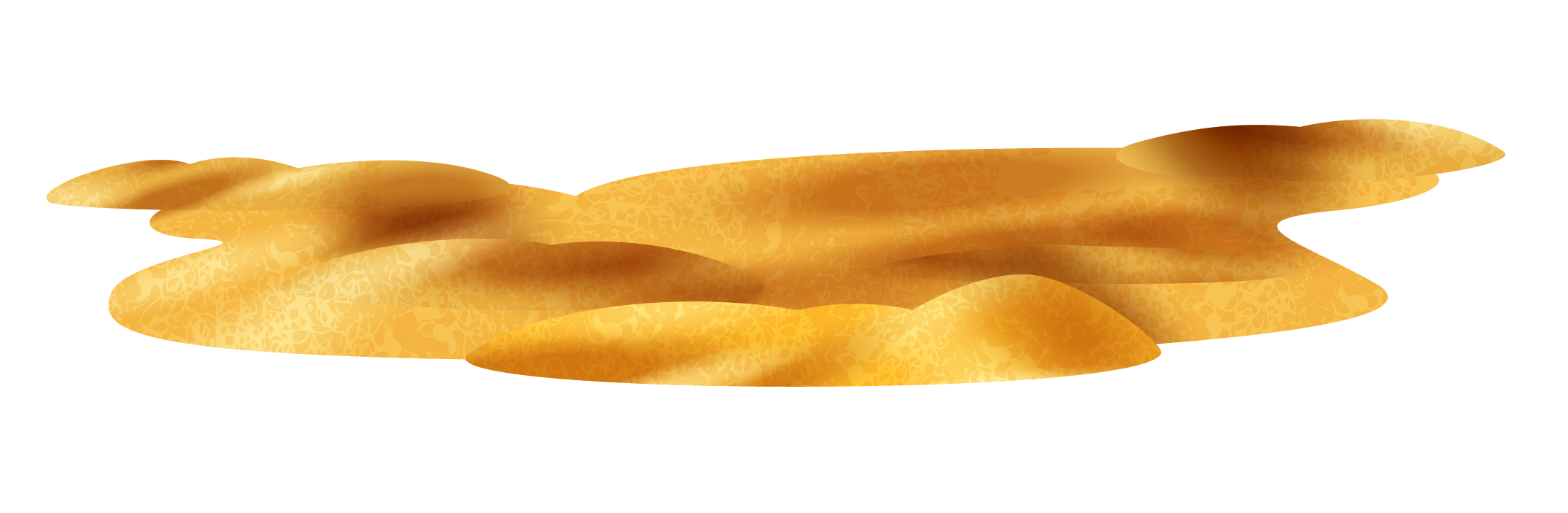 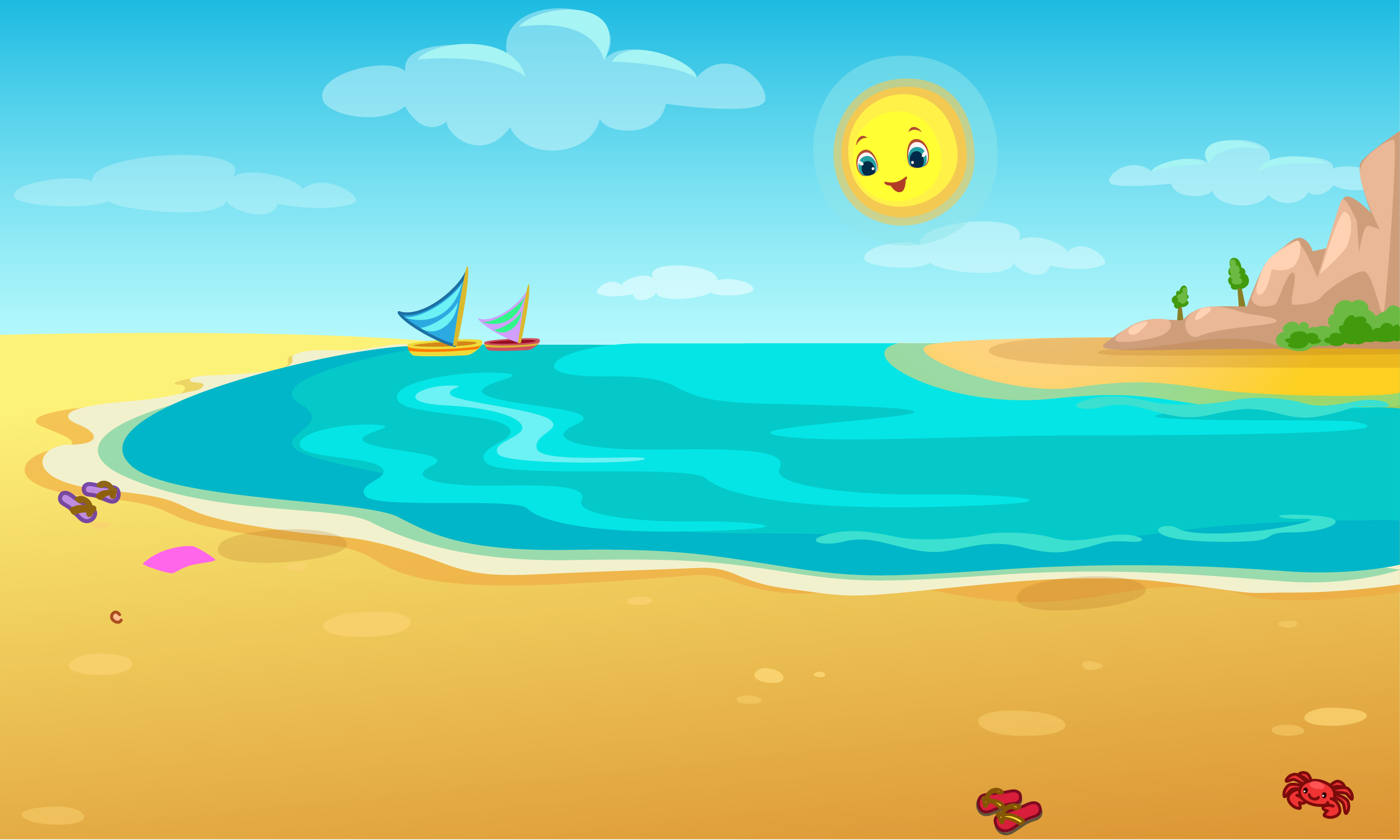 7 x 4 = ?
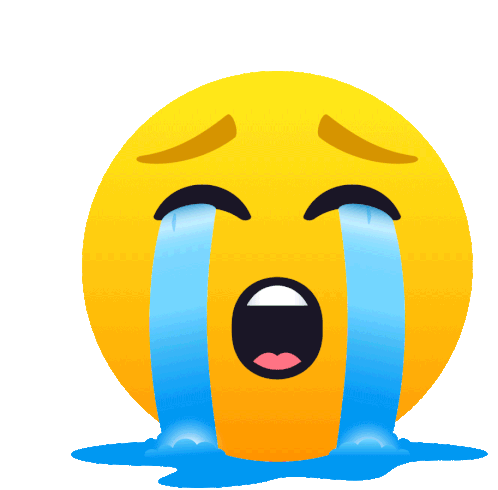 28
35
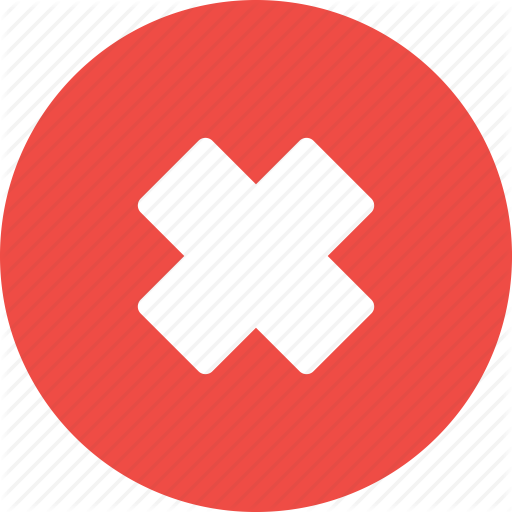 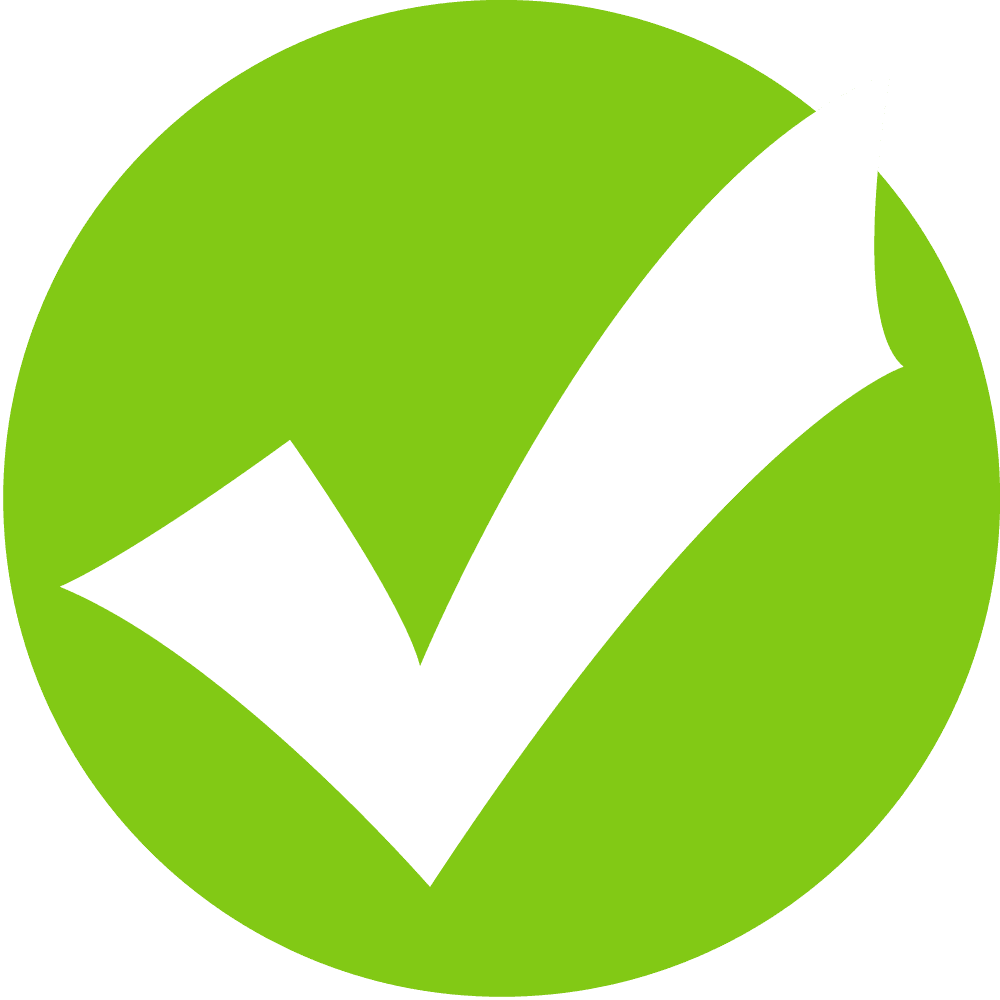 30
32
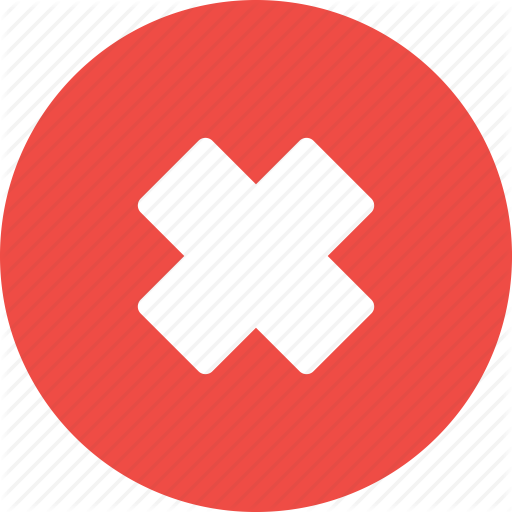 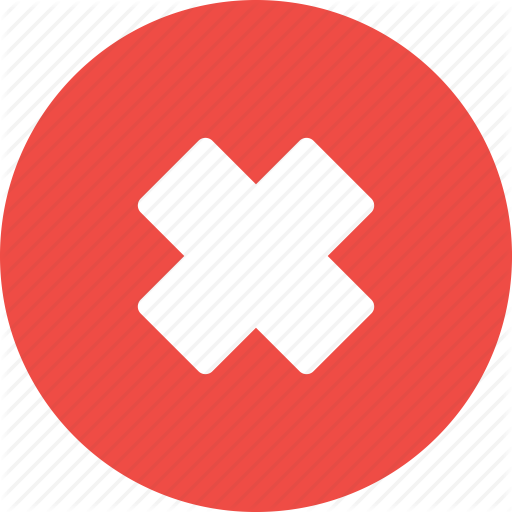 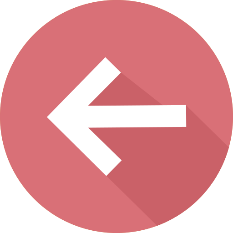 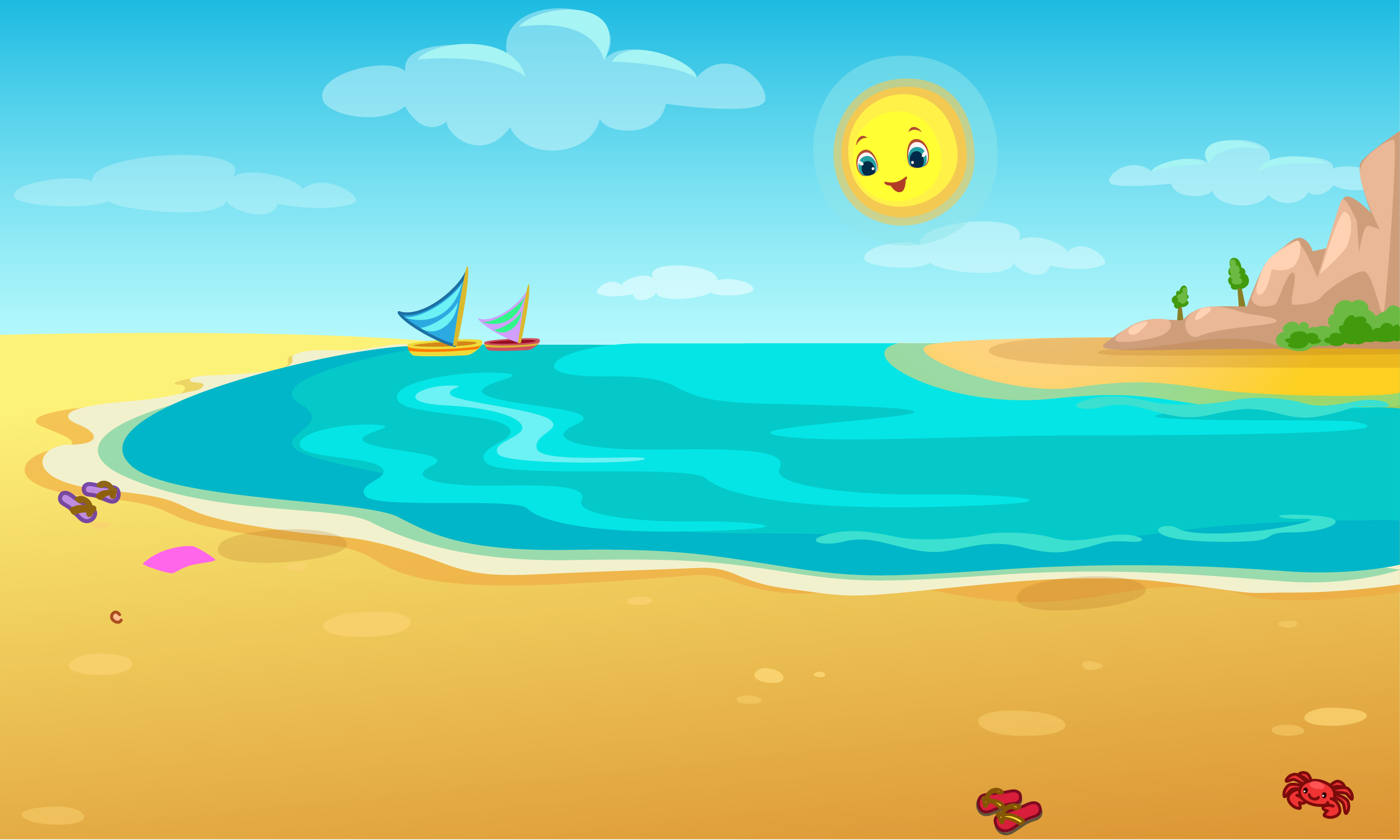 7 x 9 = ?
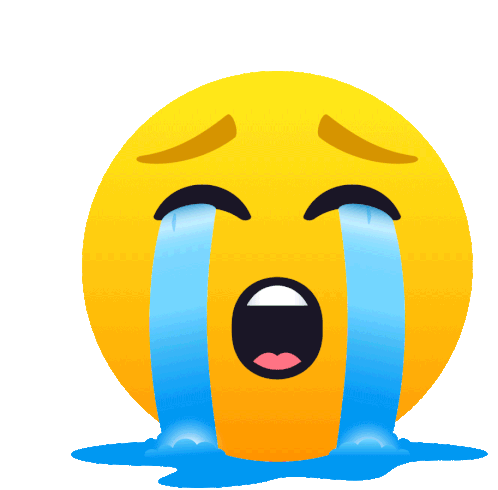 70
48
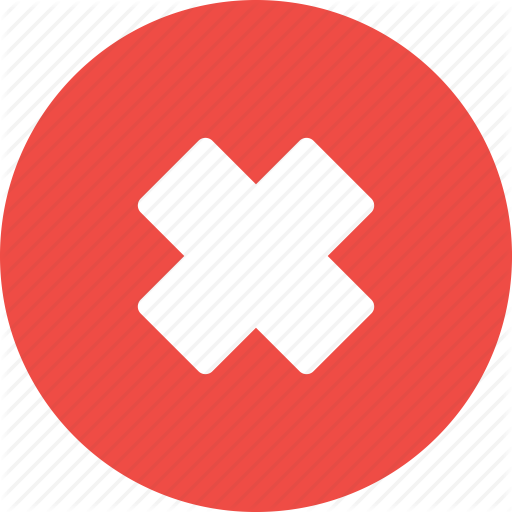 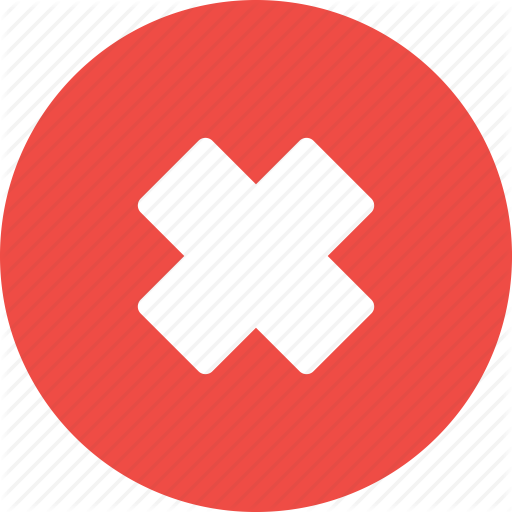 63
72
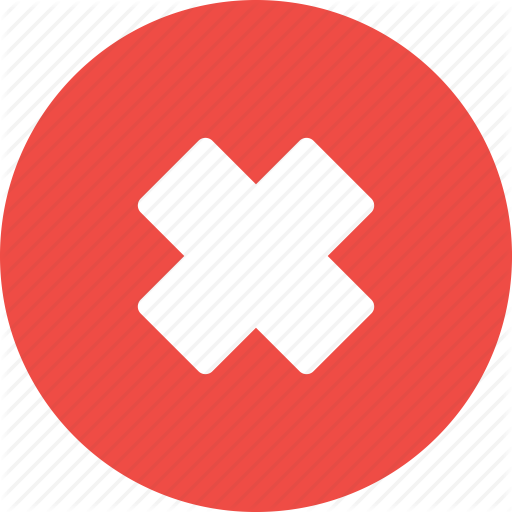 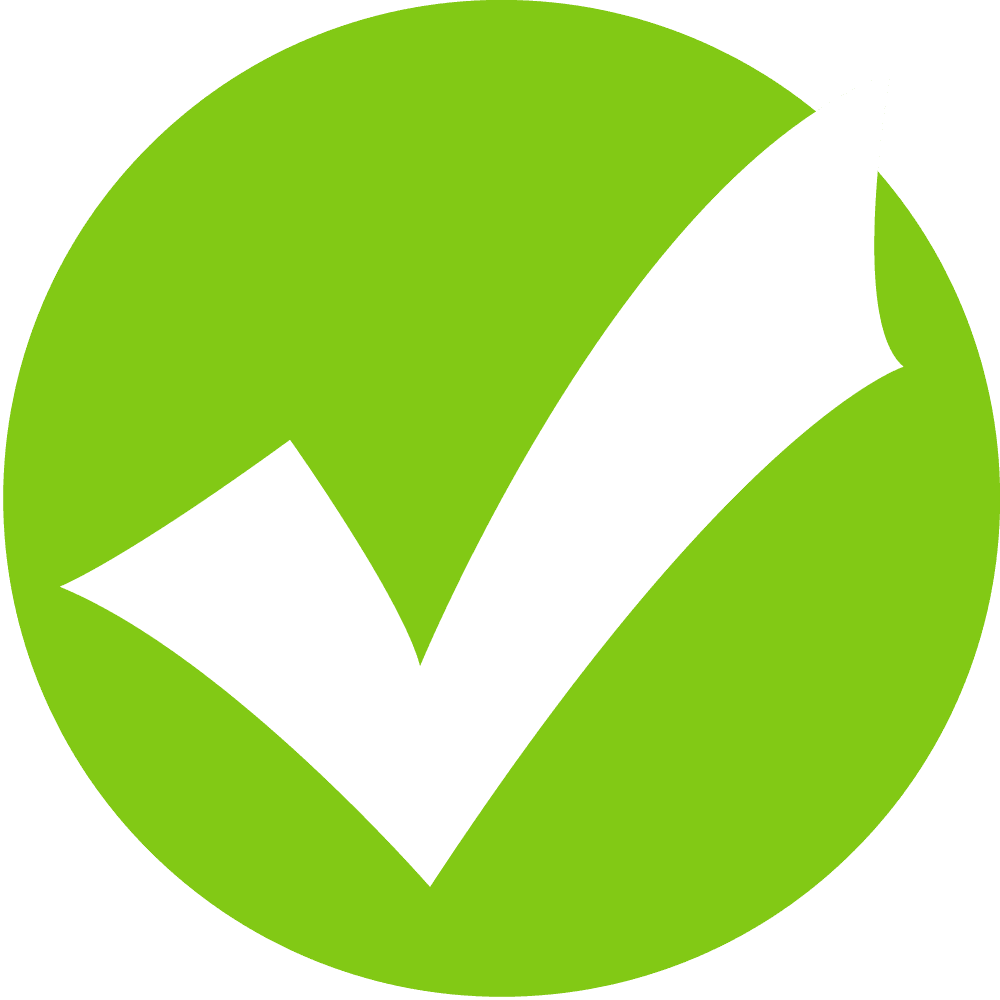 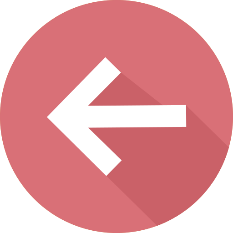 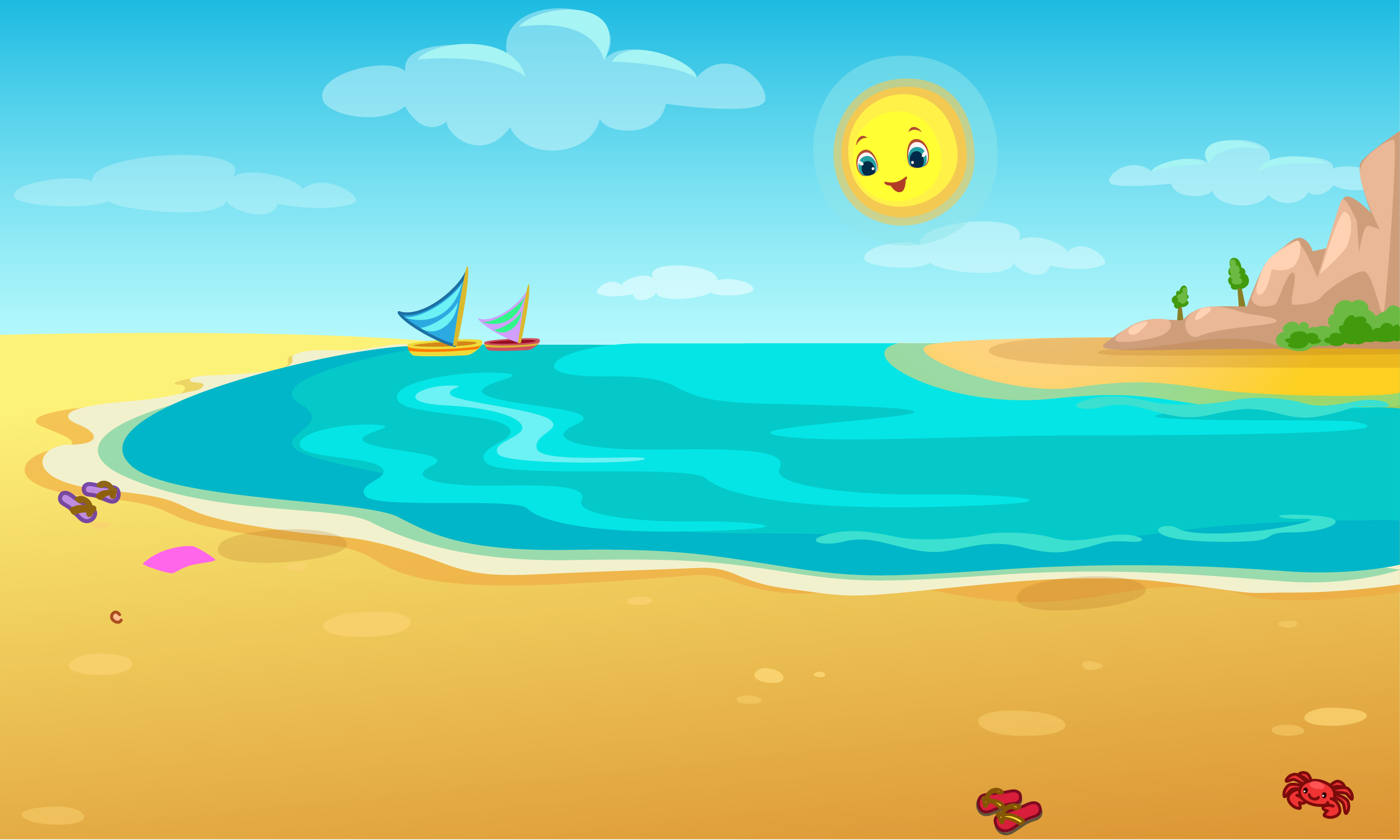 7 x 2 = ?
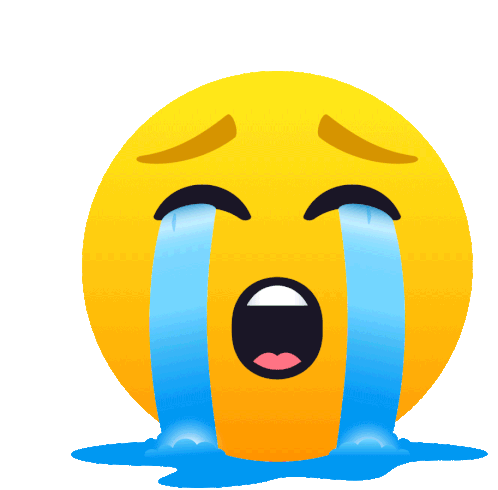 9
14
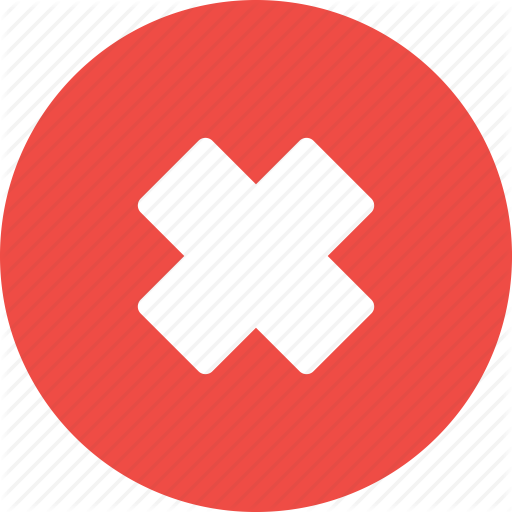 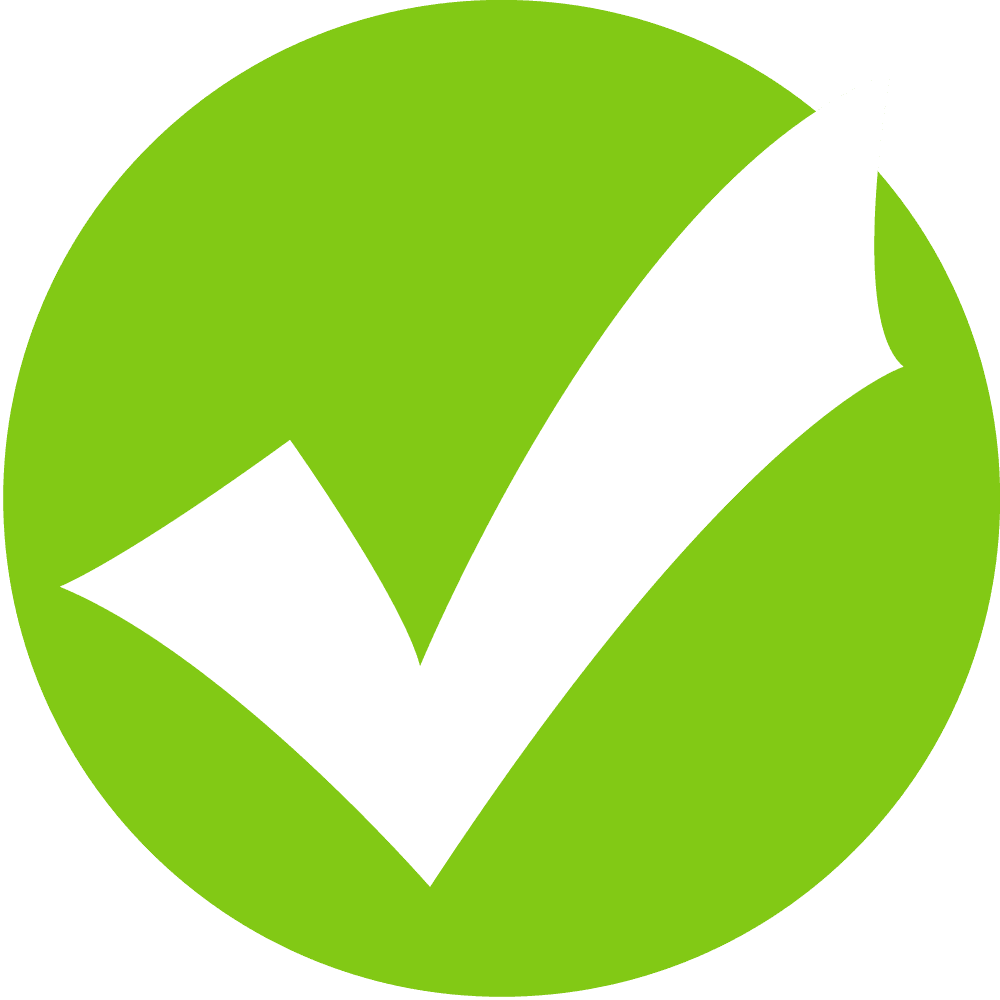 11
13
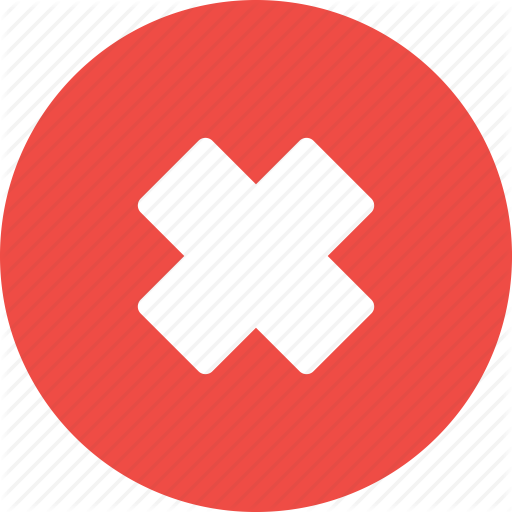 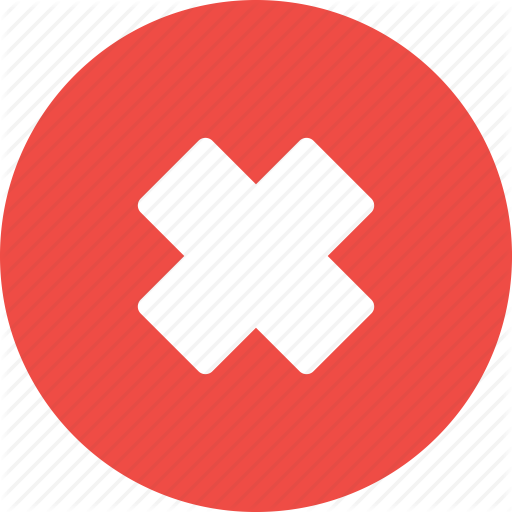 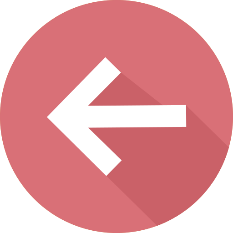 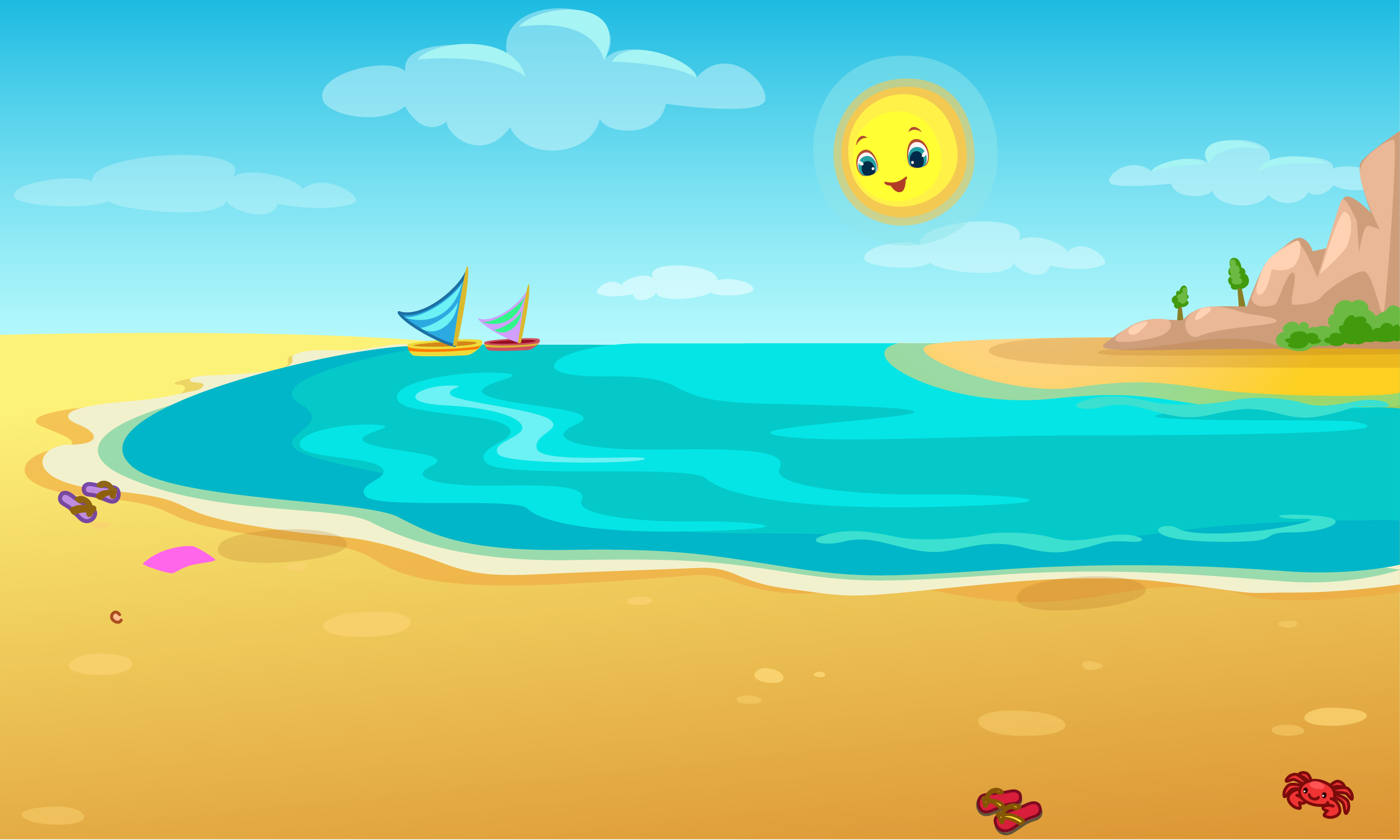 7 x 6 = ?
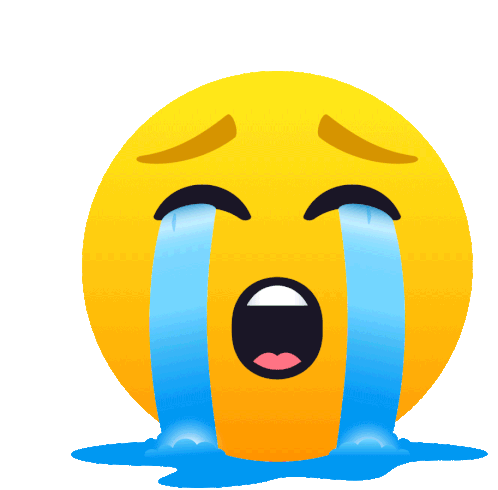 13
35
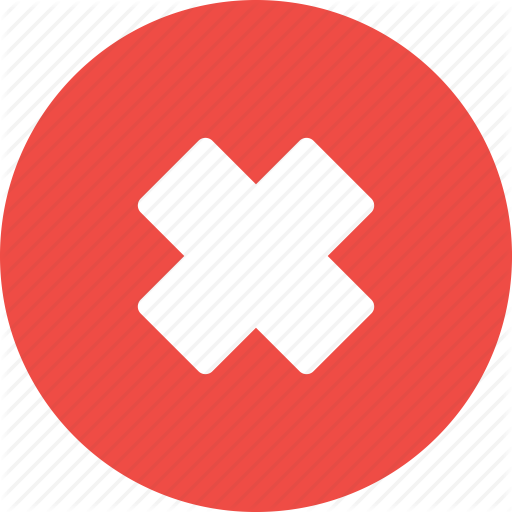 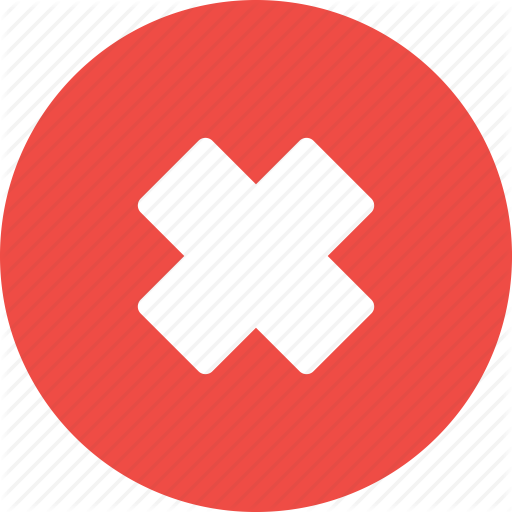 42
45
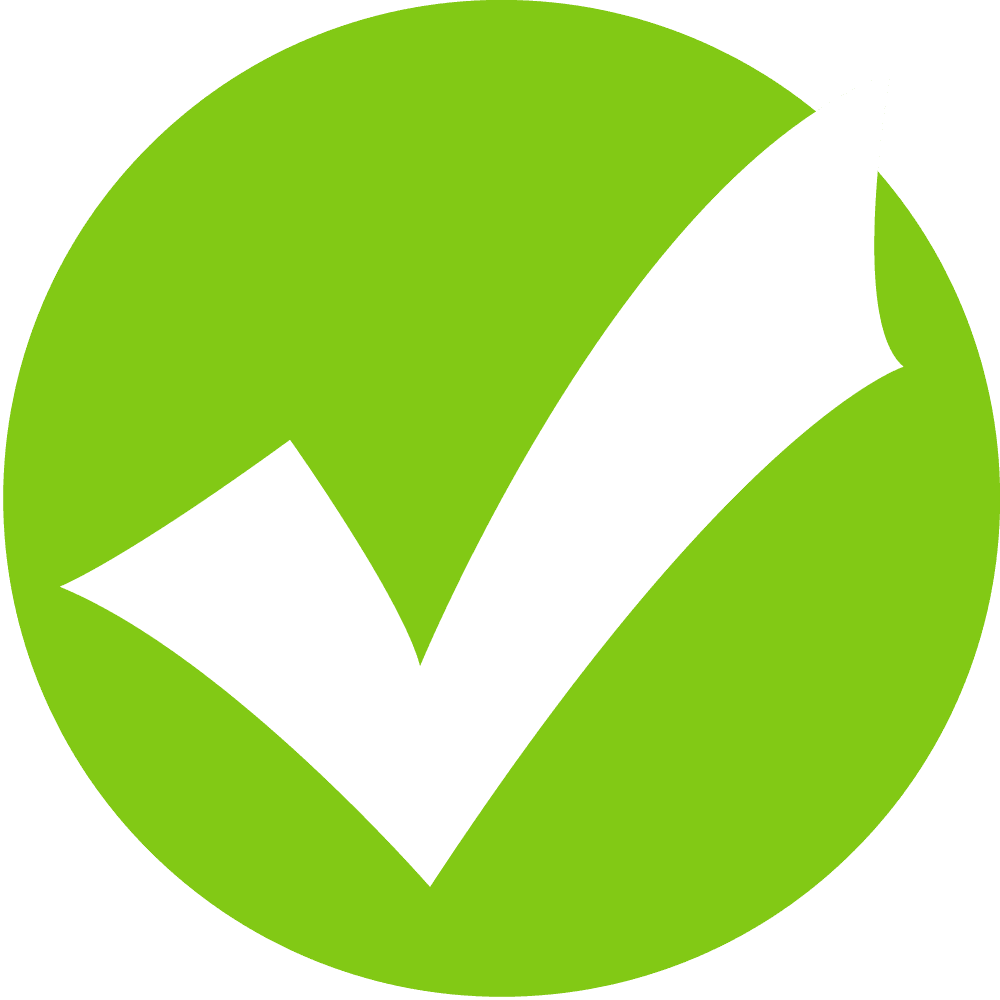 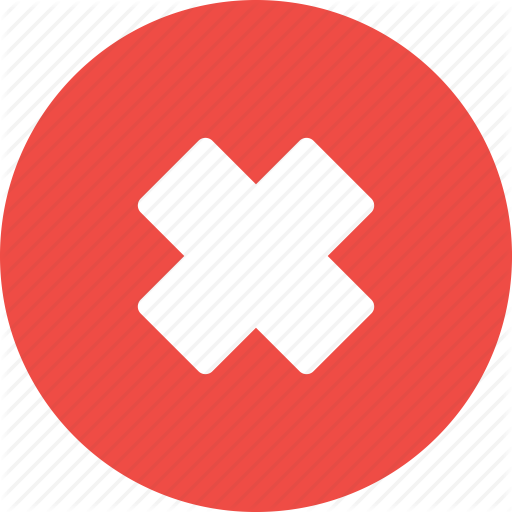 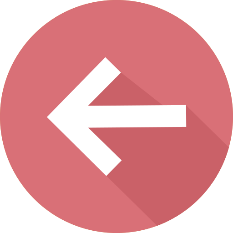 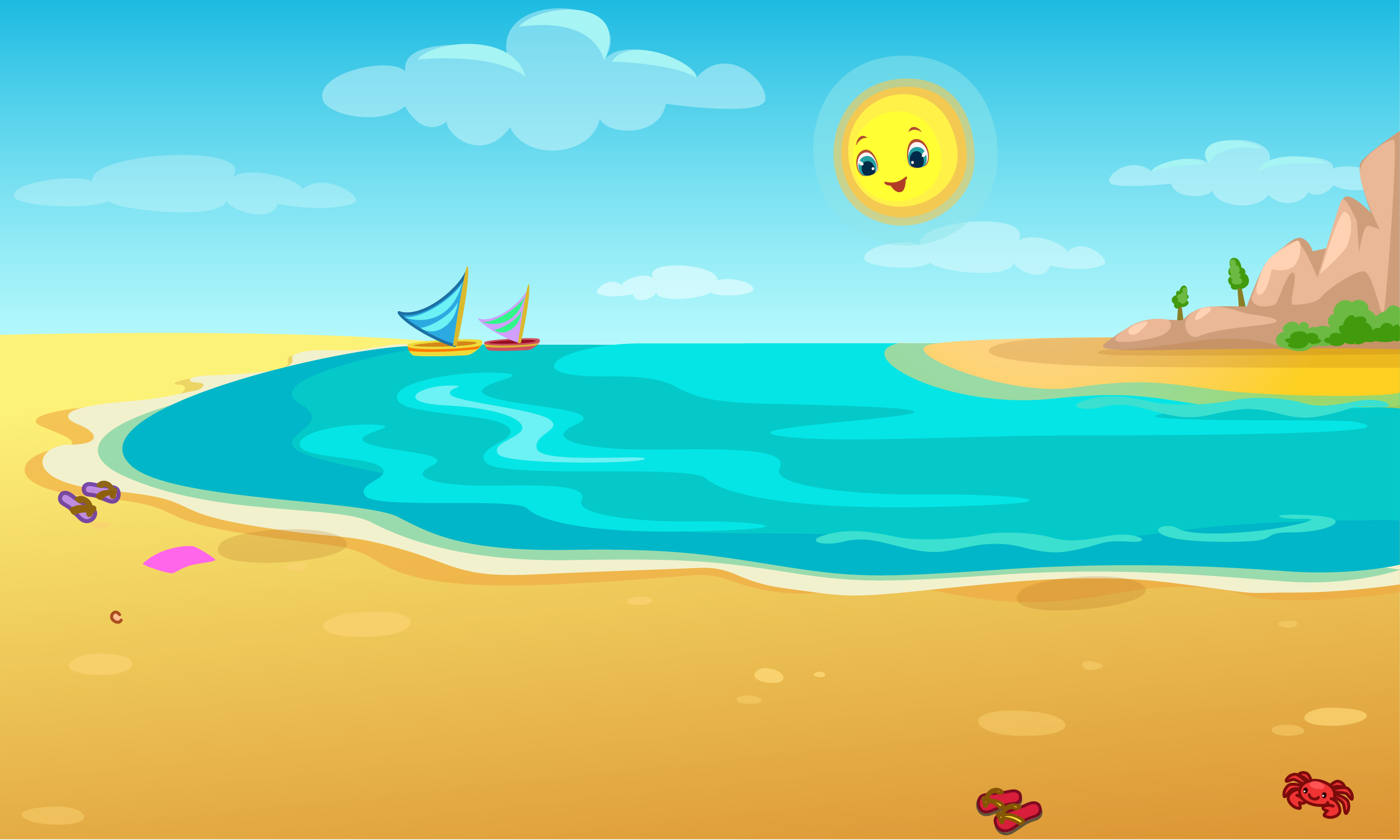 7 x 1 = ?
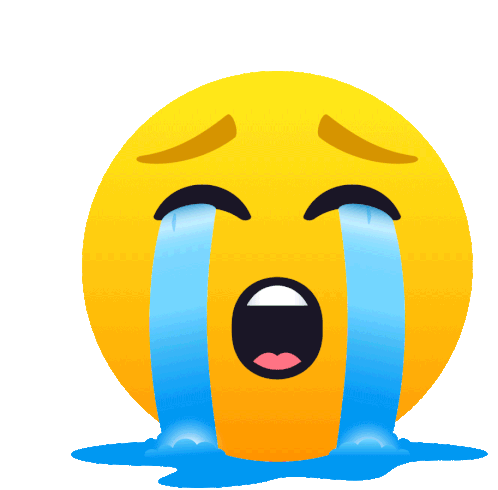 7
8
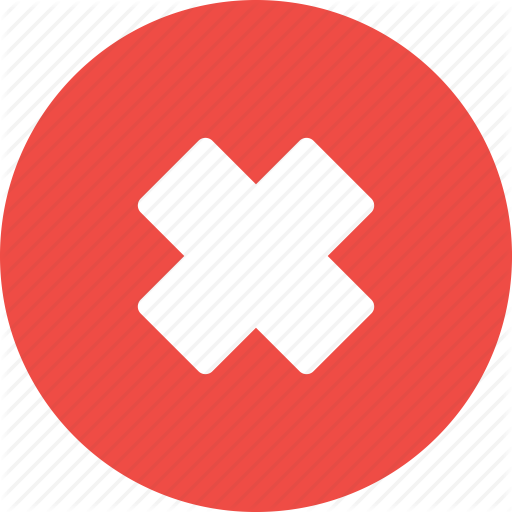 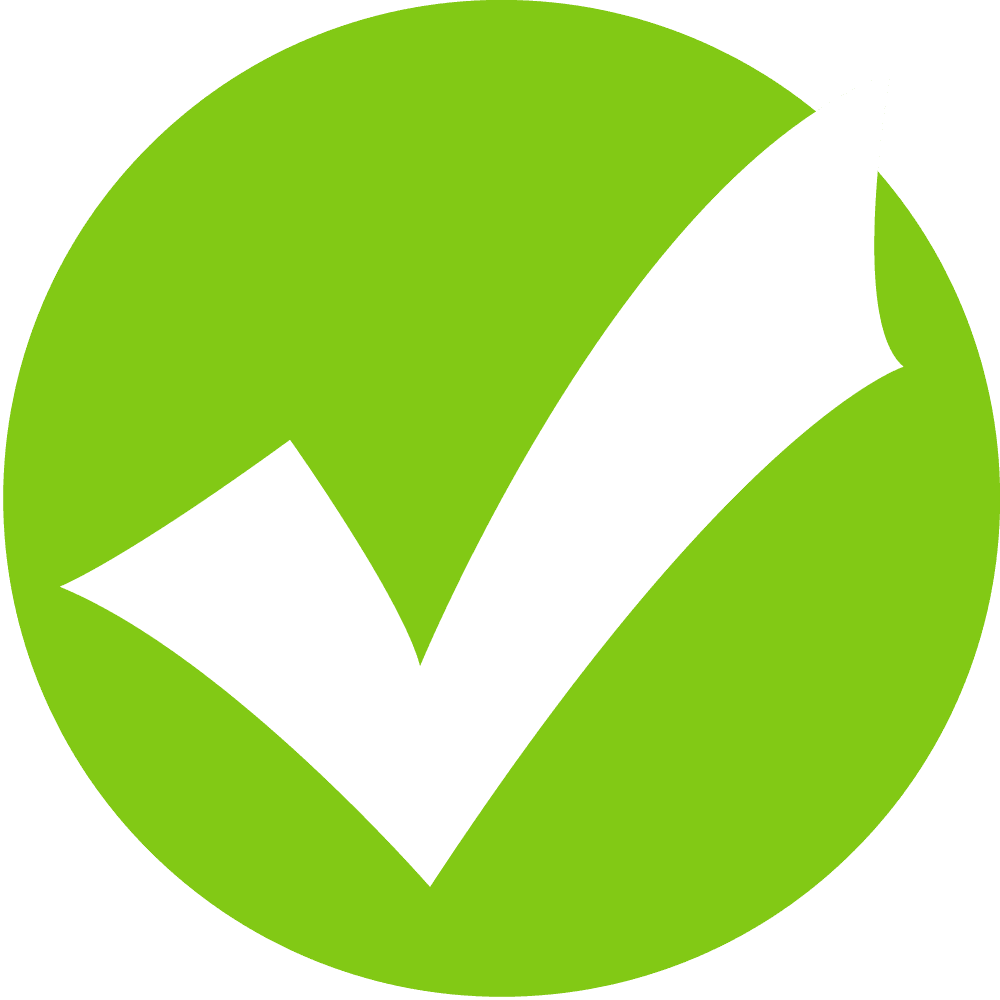 14
21
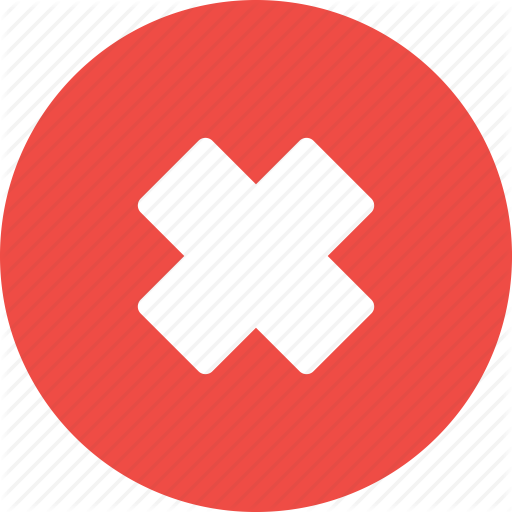 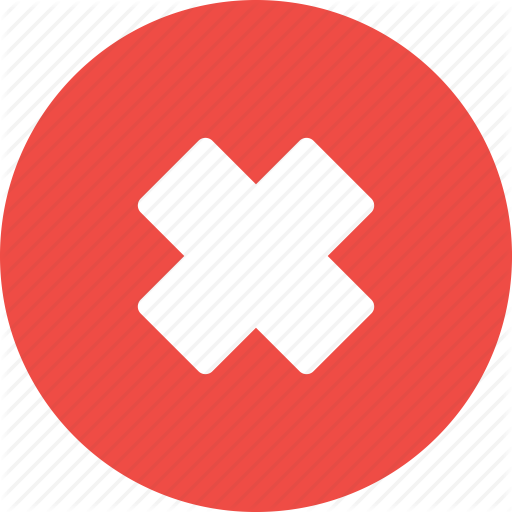 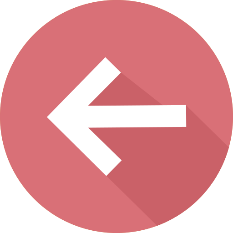 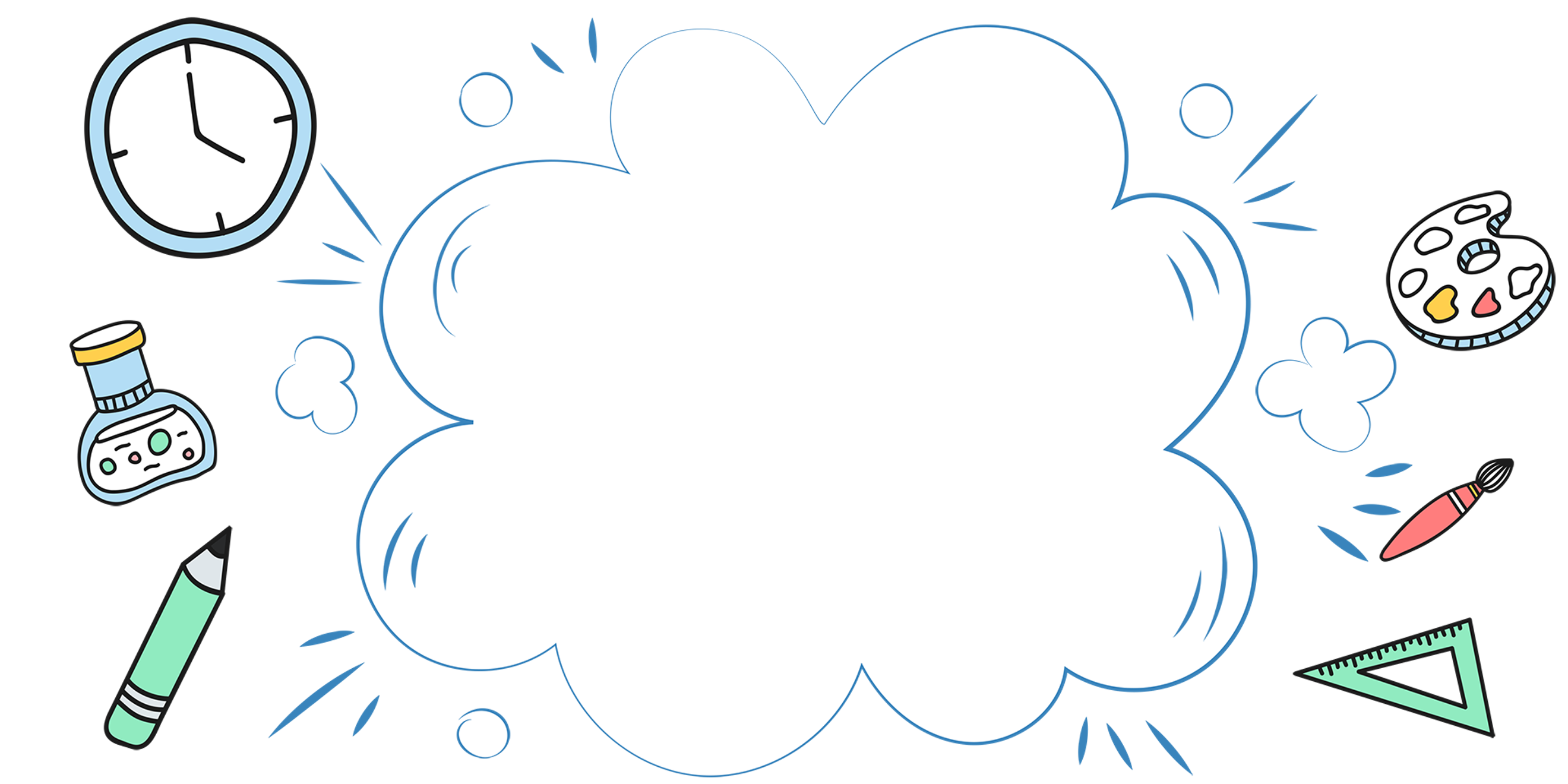 Luyện tập
2
Số
?
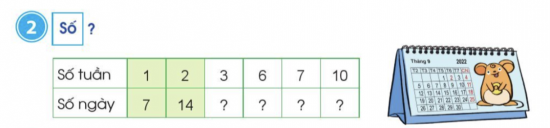 49
70
21
42
Nêu phép nhân thích hợp với hình vẽ:
3
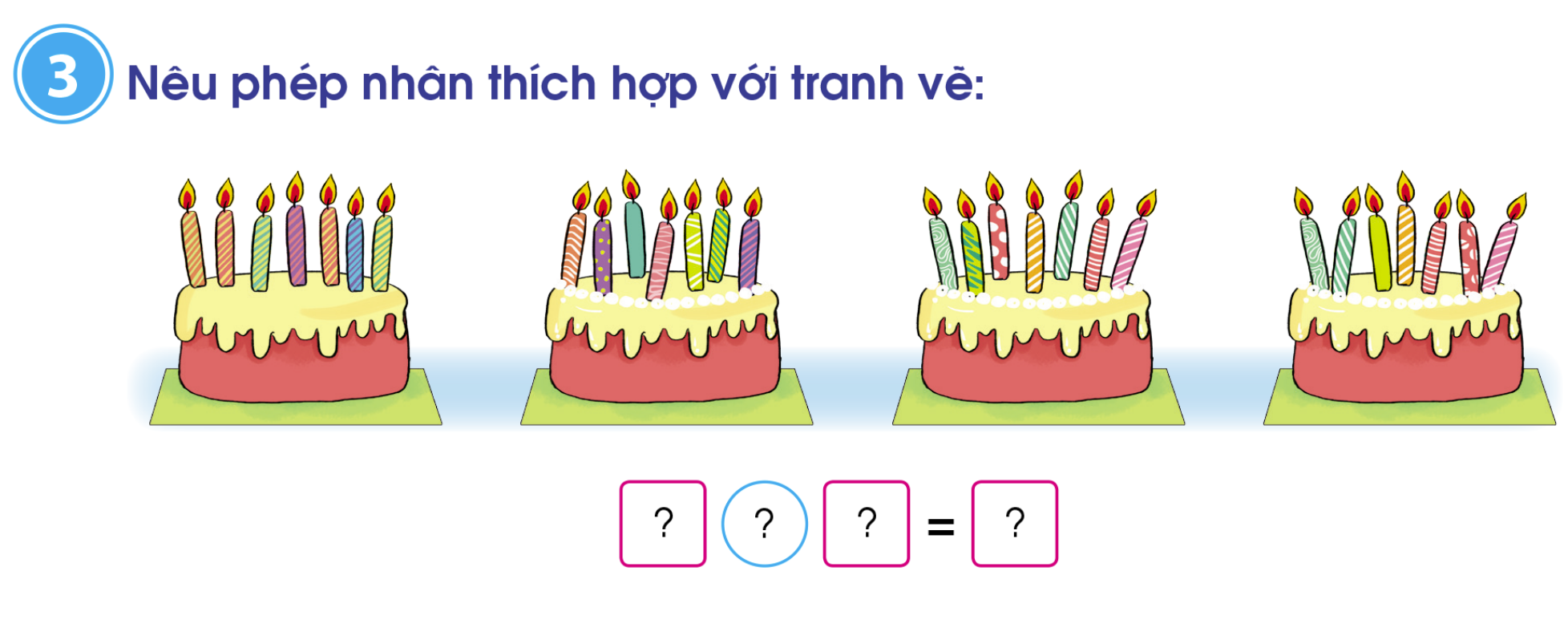 x
4
7
28
Quay kim trên vòng tròn để chọn một số bất kì. Thực hiện phép nhân 7 với số đó rồi nêu kết quả?
4
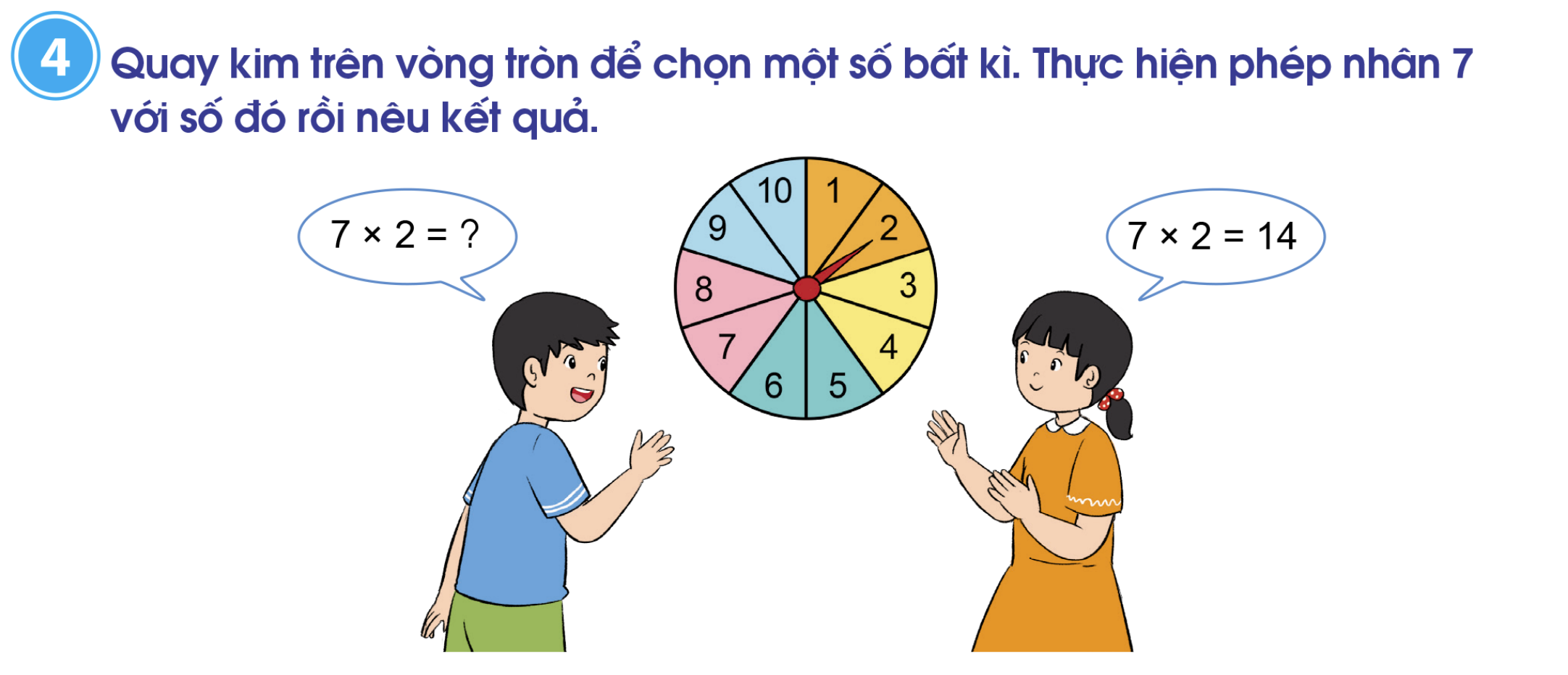 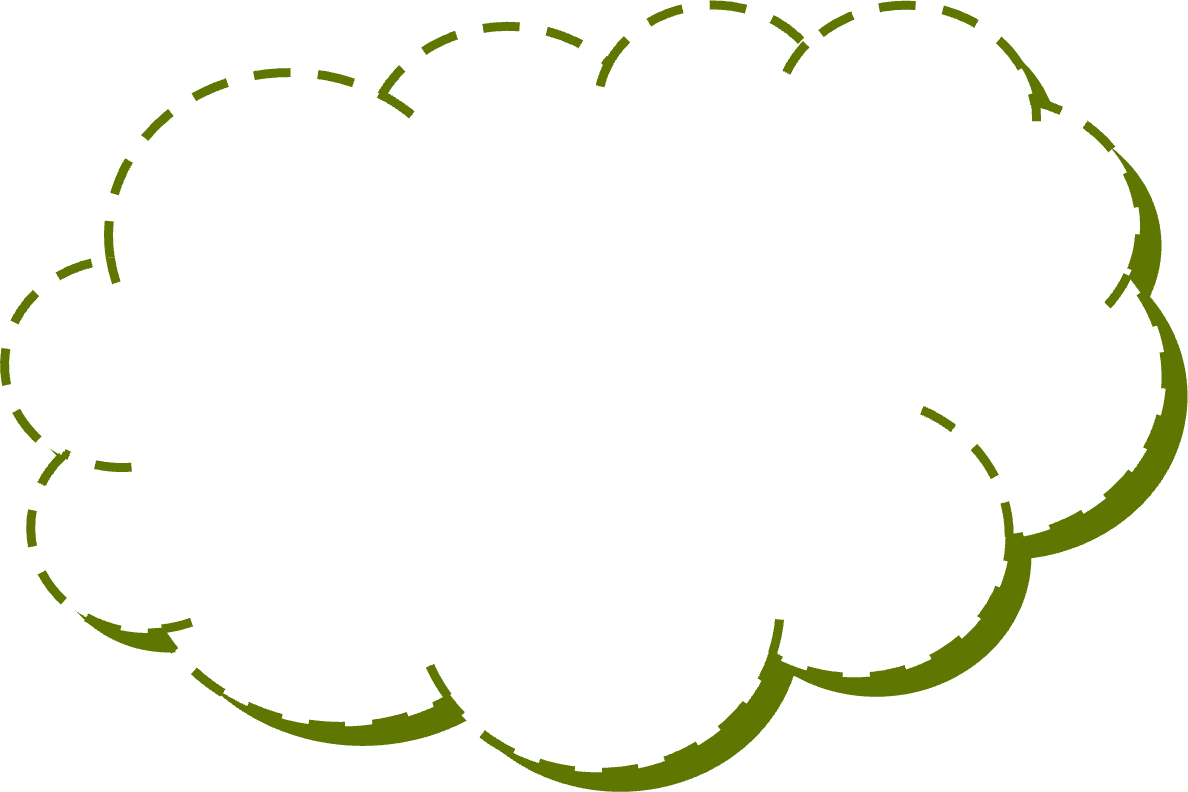 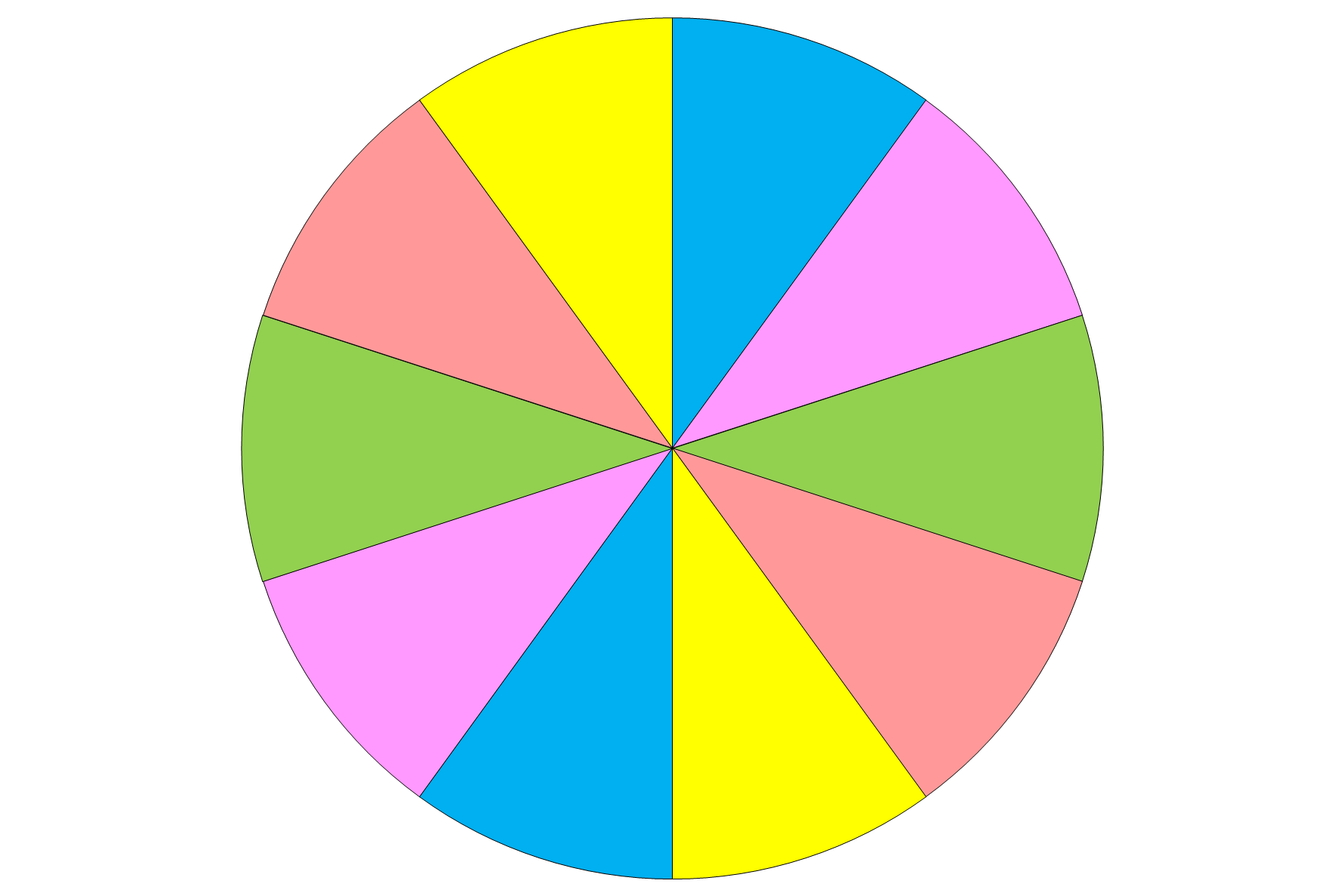 1
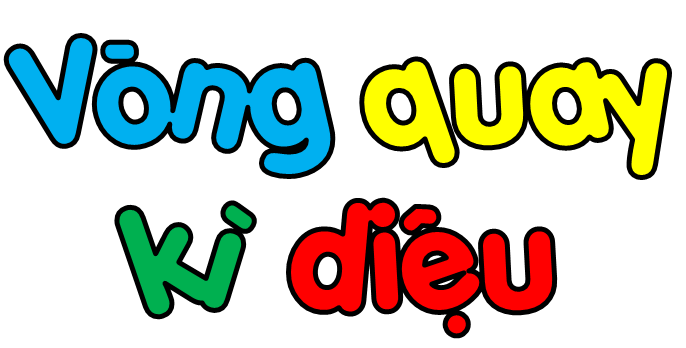 2
3
10
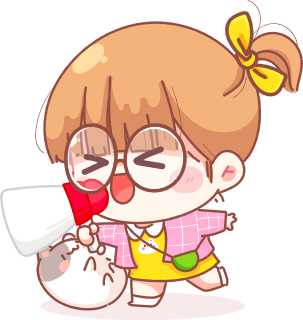 9
4
8
5
QUAY/dừng
7
6
[Speaker Notes: Thầy cô bấm vào text quay/dừng để điều khiển vòng quay. 
Vòng quay ngẫu nhiên nên HS đọc lại phép tính cũng được.]
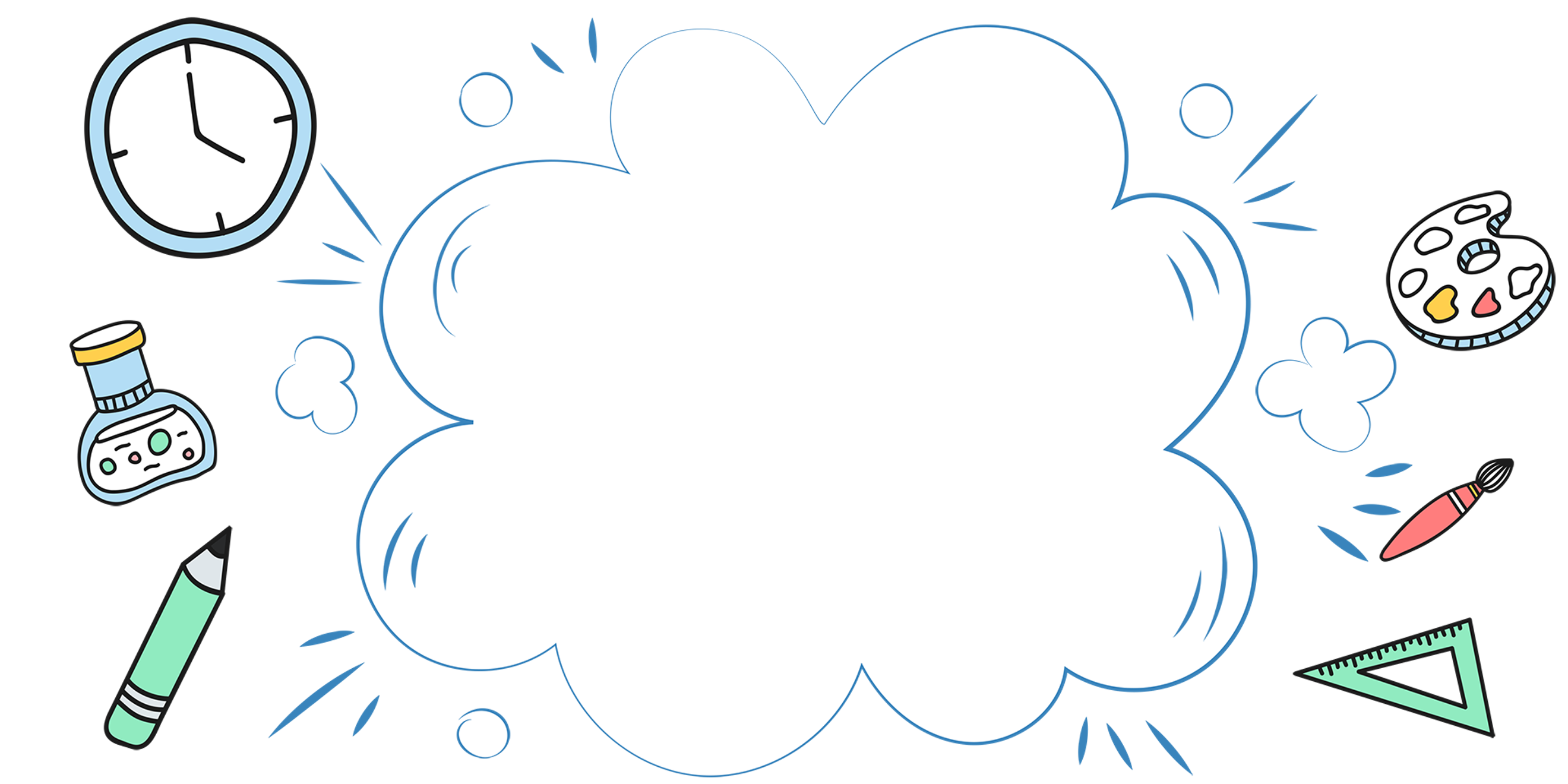 Vận dụng
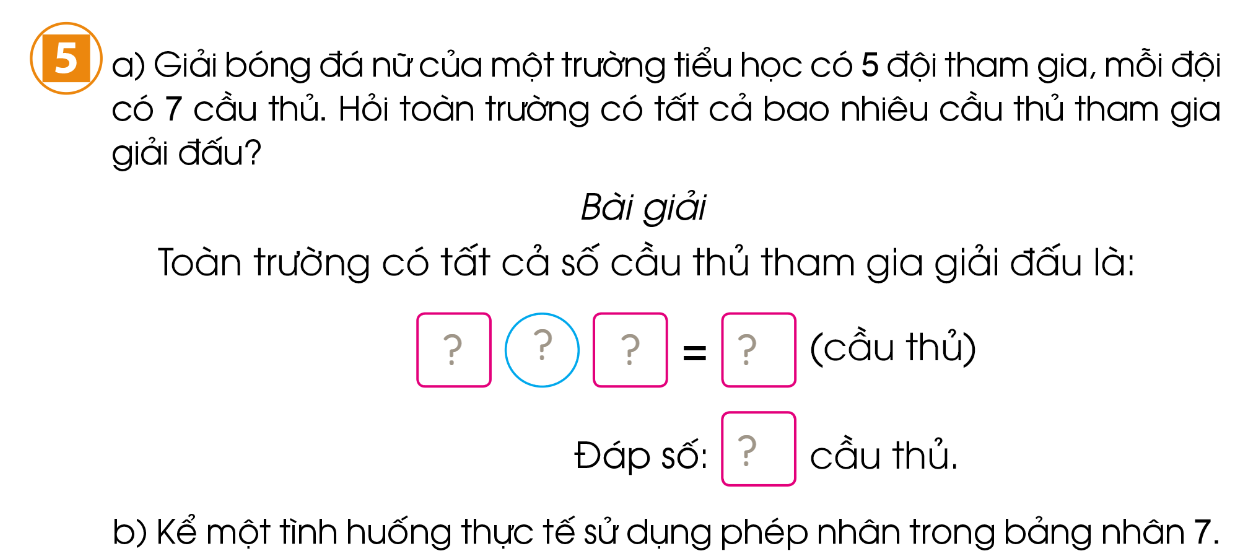 Tóm tắt
1 đội: 7 cầu thủ
5 đội : … cầu thủ ?
Bài giải
Toàn trường có tất cả số cầu thủ tham gia giải đấu là:
7 x 5 = 35 ( cầu thủ)
                Đáp số: 35 cầu thủ
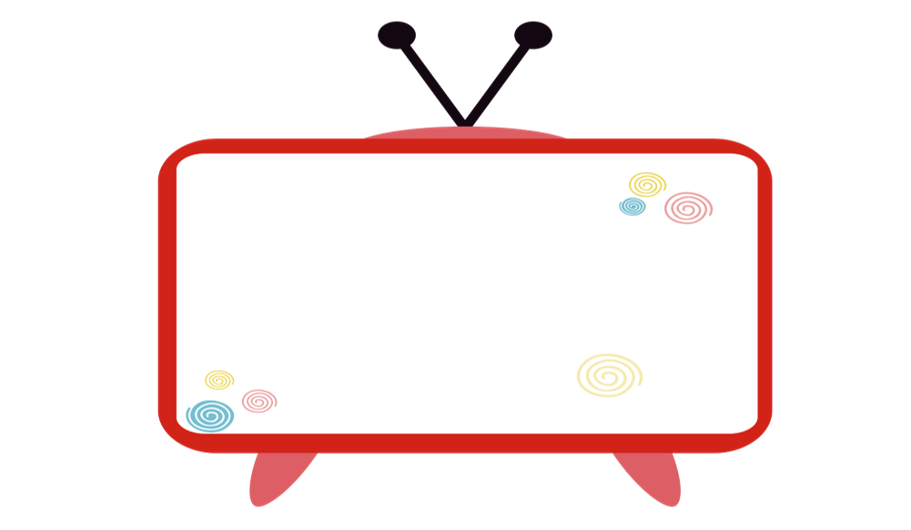 Kể một tình huống thực tế sử dụng phép nhân trong bảng nhân 7
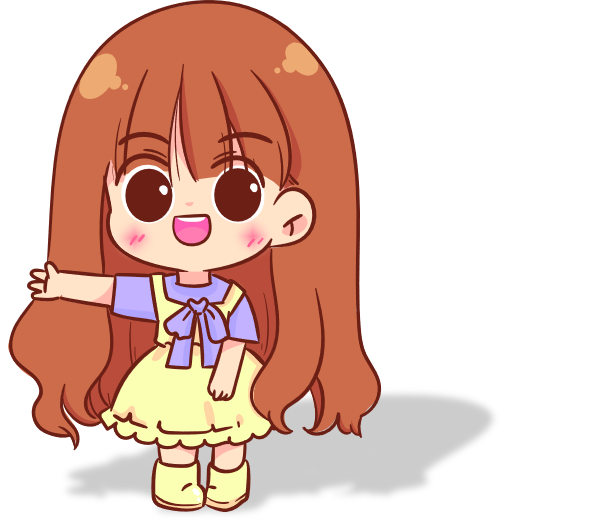 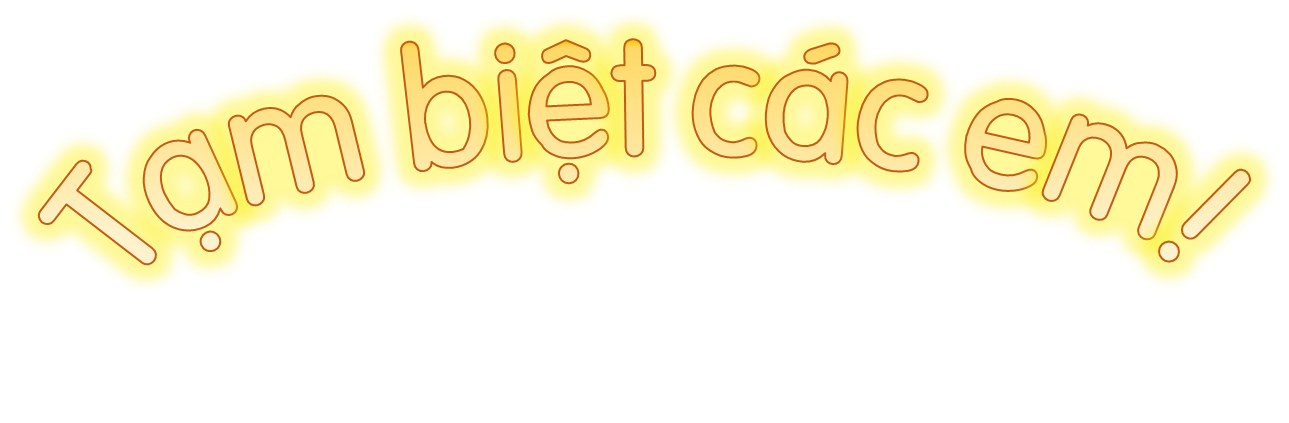 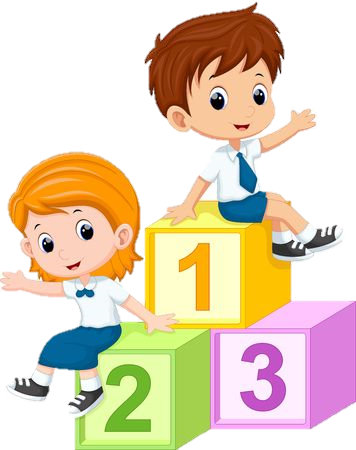 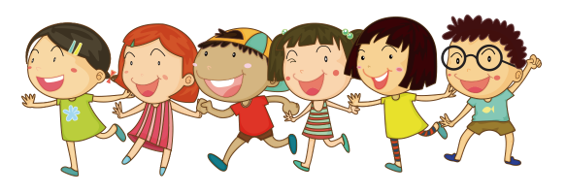